Atypon Presentation Template
User guidelines and tools for creating properly branded PowerPoint presentations
JUNE 2020
Questions? marketing@atypon.com
Branding guidelines for use with this template
Typography
All type should be Calibri regular, bold, or italic. No other typefaces should be used.
Titles are always black and bold.
Subtitles are always cobalt (dark blue) and bold.
Body text is always black.
Text can be sized as appropriate.
Bullets
Bullets are always solid and round.
Primary bullets are always warm red, sized at 100%.
Secondary bullets are gray em dashes.

Graphics, tables, and charts
Slides at the end of this deck contain resizable arrows, brackets, and flags for callouts that can be pasted into any slide, as well as sample tables and charts.
Layout
Headlines are always in the same position.
Text boxes can be moved as needed. 

Illustrations
Make screenshots as large as possible. Put them on blank white slides. Use flags for captions.

Master pages
The master pages contain options for slide layouts not in the deck itself. Click on “Insert new slide” to see the full range of options.

Logos
Company and product logos, wordmarks, and lettermarks can be found on the last slide in this deck.
Template revised: July 1, 2020
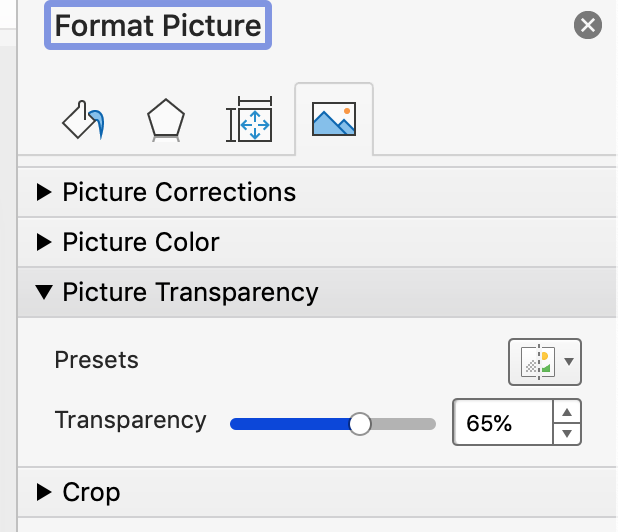 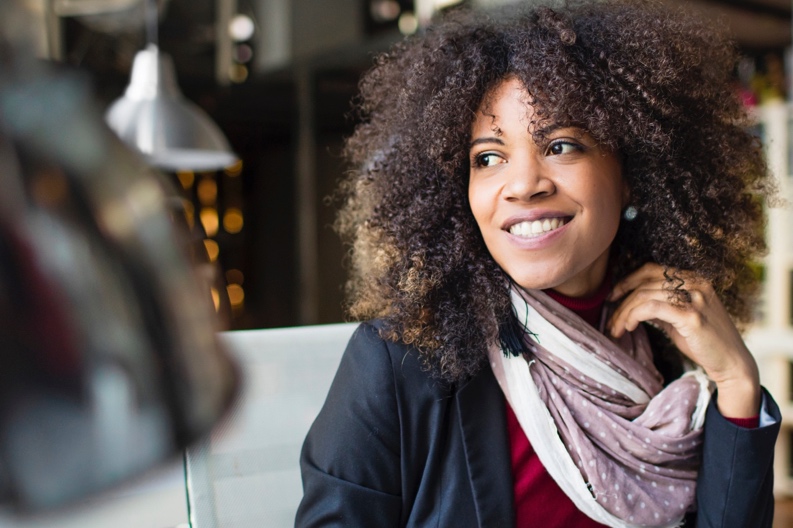 Photography
Photography
Photos are set at 65% transparency and should be used over a charcoal background. Do not use photos at 100% transparency. (See screenshots, right.)

See the Atypon Photo Archive for brand-approved photography. (Right-click on this link, then go to Hyperlink > Go to hyperlink.)

Contact Marketing for print-ready versions of any photos with watermarks.

Compressing photos to 220 dpi will minimize the file size. Double-click on any photo, then go to Picture Format in the toolbar and click on Compress Pictures. Select 220 dpi and “All Images in this File” (see screenshot, below).

Photography must represent diversity in race, gender, age, and STM occupation.
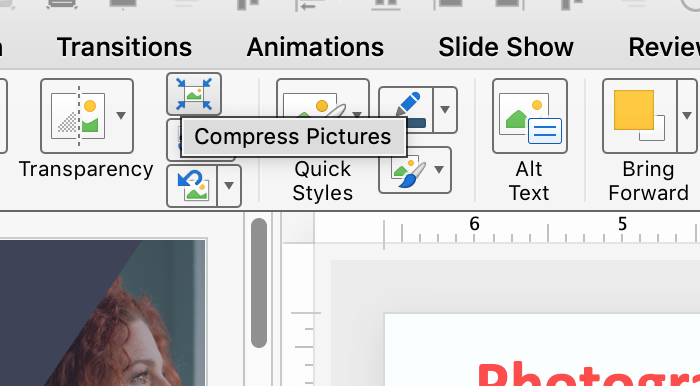 Colors
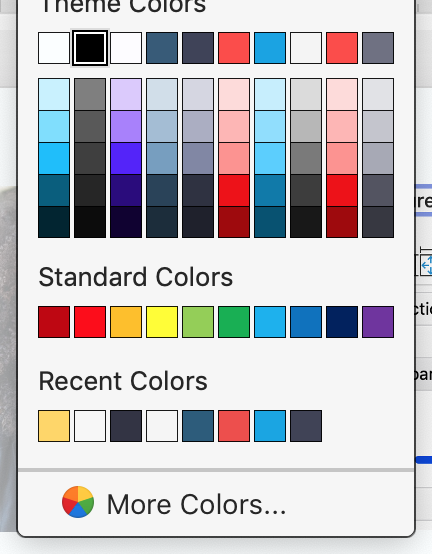 USE ONLY THESE >
Brand colors
Main colors: Black and cobalt.
Accent colors: Cyanide and red.
Sidebars are either charcoal (purple) or smoke (gray).
The brand colors are hard-coded into the top row of the color palette. Do not use any colors other than those in the top row of the palette.
MAIN COLORS
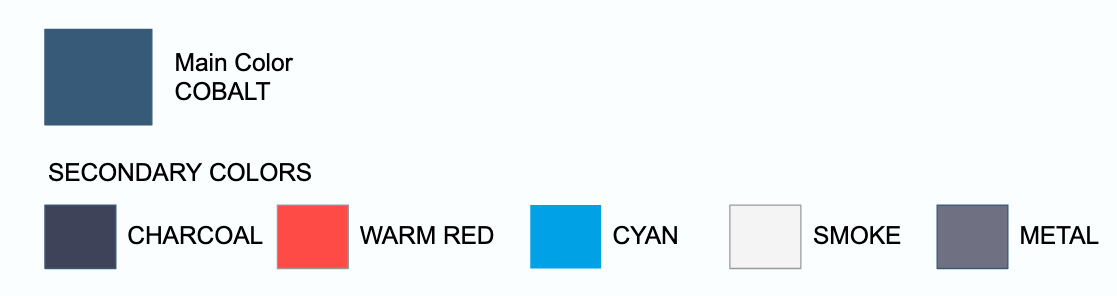 BLACK
CYANIDE
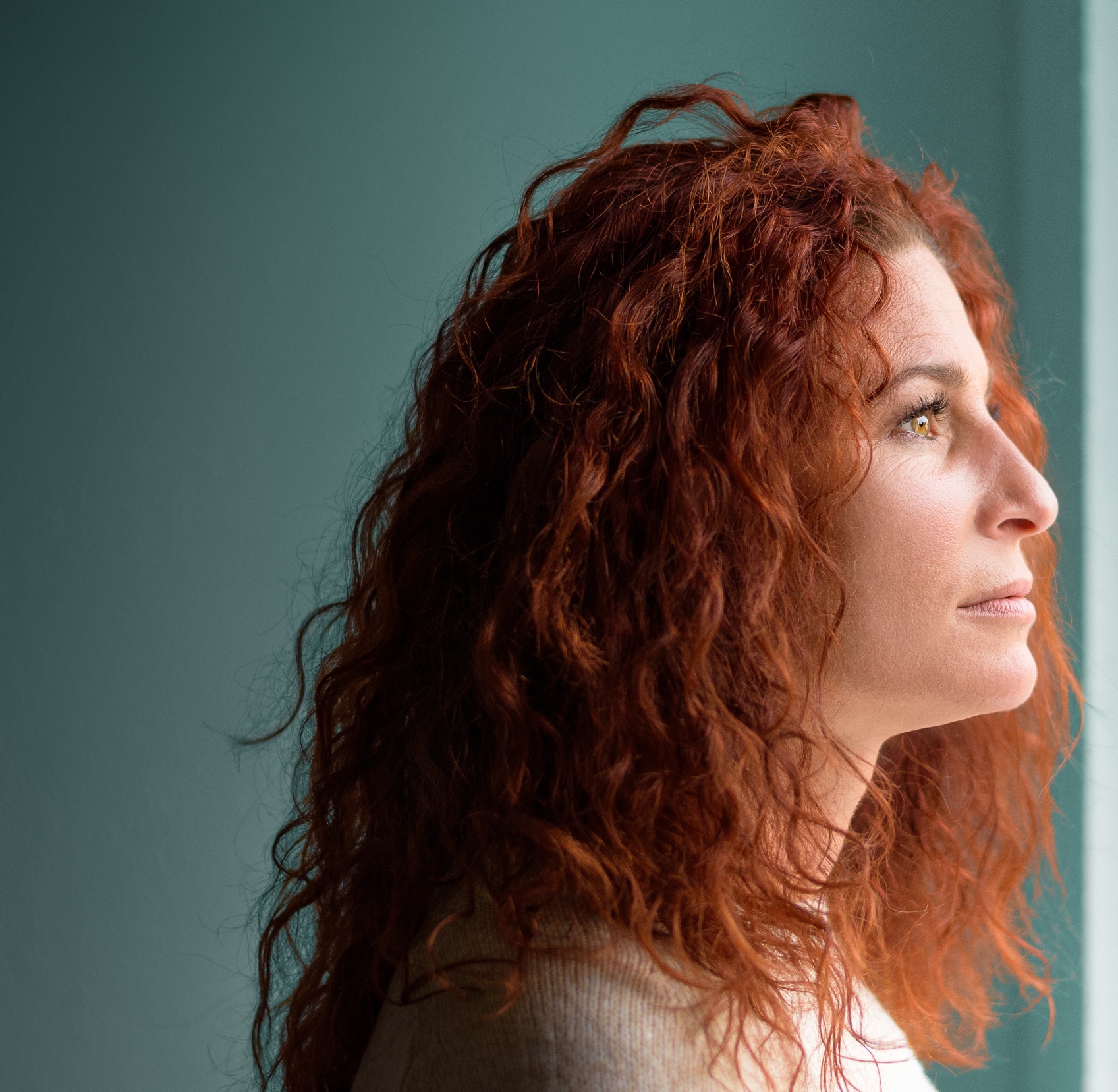 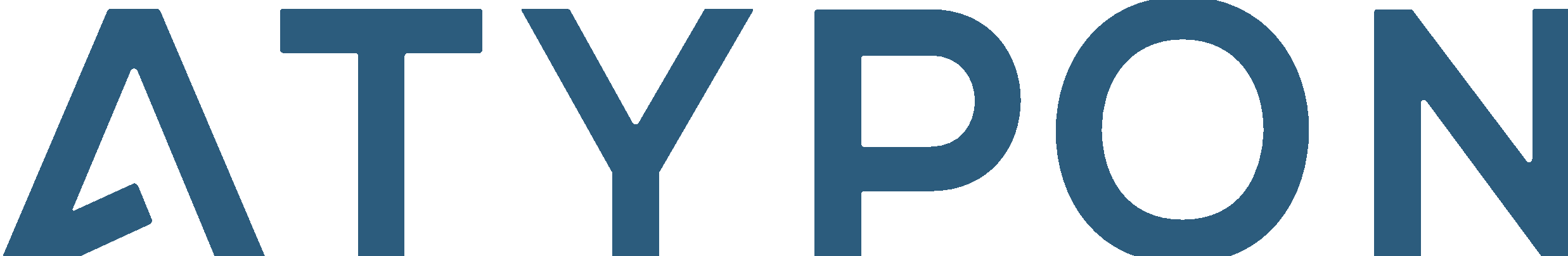 Title for Atypon’s PowerPointPresentation Template
Name of Presenter
Title of Presenter
Date goes here
Approved messaging.
Expand your reach.
Get discovered.
Connect with readers.
Accelerate product creation.
Understand your readers.
Convert visitors to customers.
Amplify your brand.
Agenda
8
Divider slide
9
Divider slide
10
Divider slide
11
Approved messaging.
Our software. Your content, brand,and vision.
12
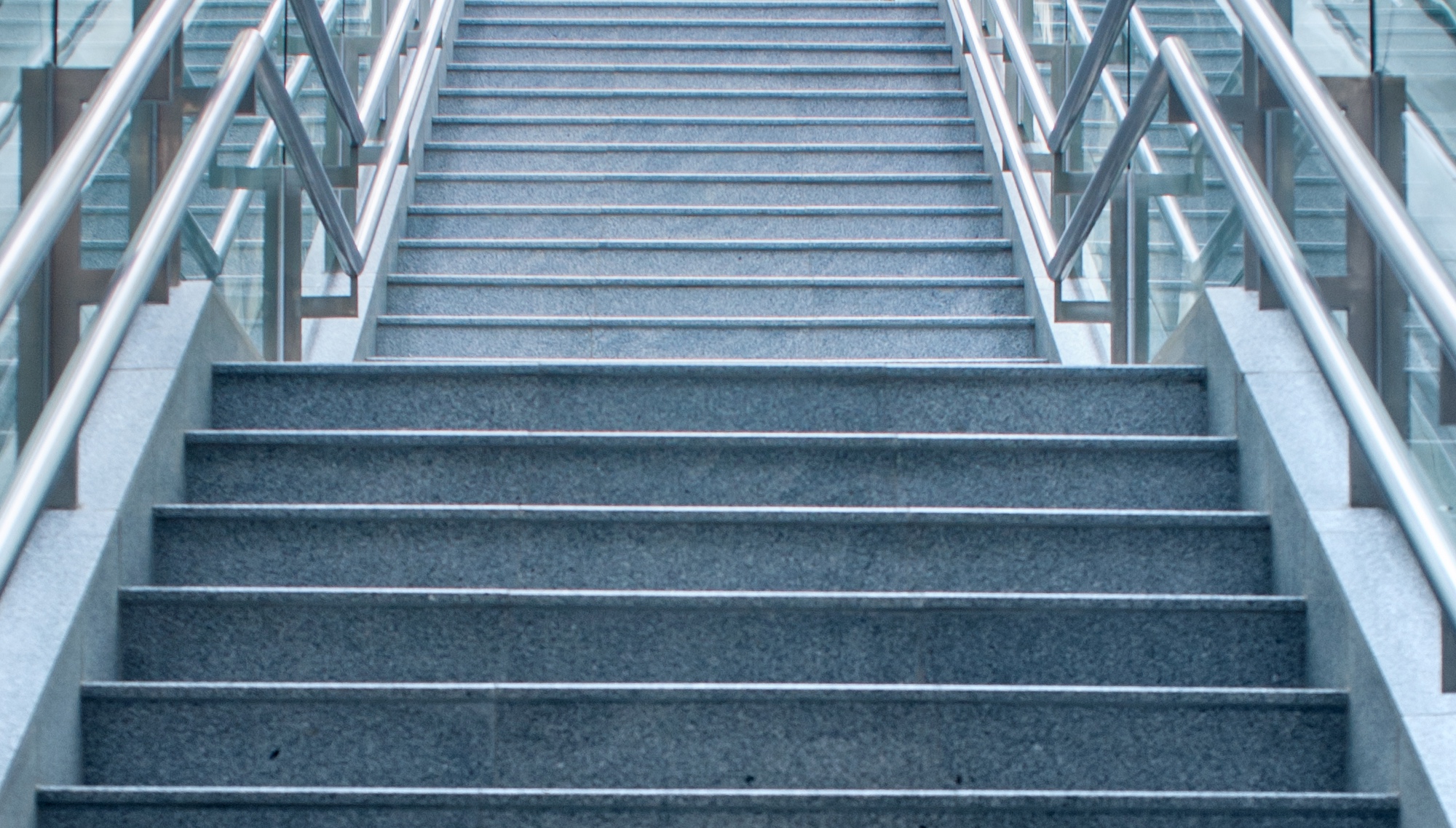 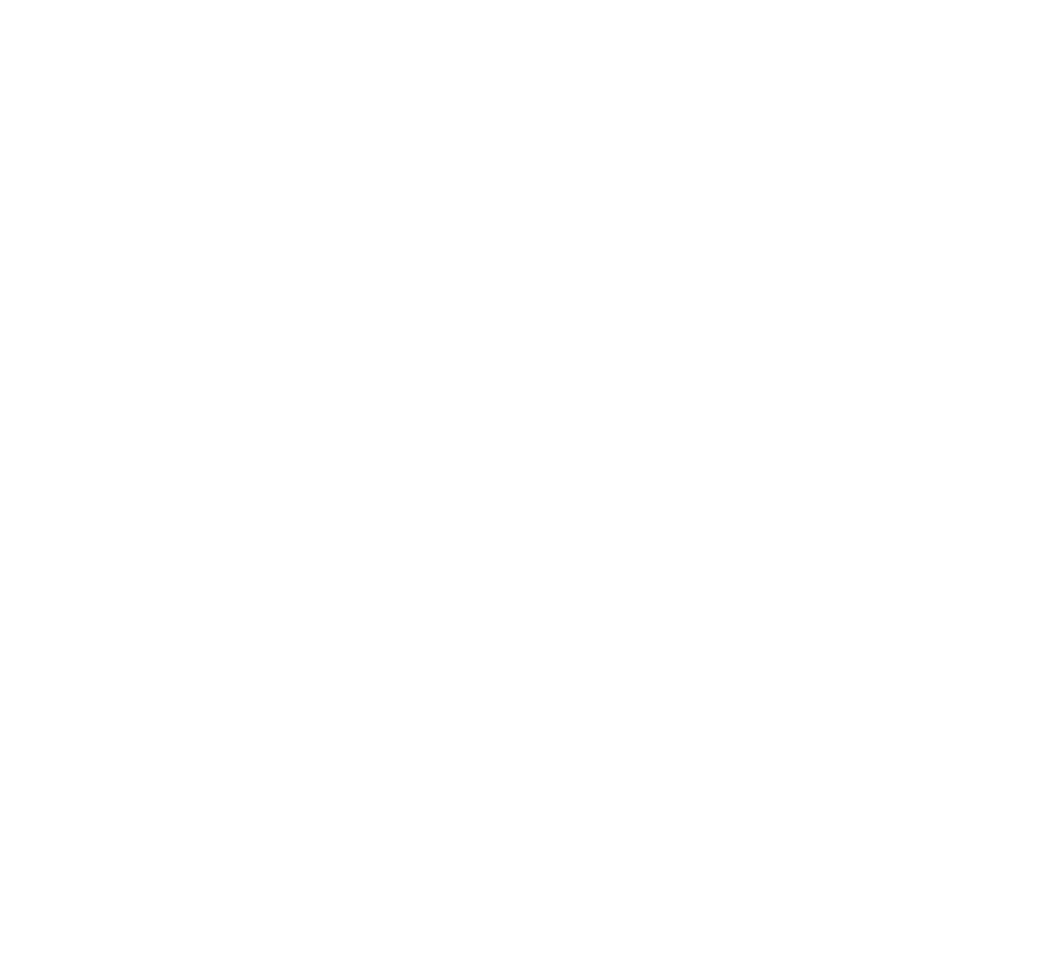 Approved messaging.
Our software. Your content, brand,and vision.
13
Approved messaging.
Atypon develops software that lets publishers manage, market, and monetize any type of content.
14
15
Header goes here
Bullet one
Bullet two
Bullet three
Sub bullet
Title goes here
16
Bullet one
Bullet two
Sub bullet
Bullet three
Title goeshere
17
Header Goes Here
Bullet one
Bullet two
Slide withtwo subheads
Header Goes Here
Bullet one
Bullet two
18
Approved messaging.
Active Publishing is a new strategyfor online publishers
Shift the paradigm
Change your strategy
Engage your readers
ActivePublishing
19
Approved messaging.
Active Publishing is a new strategyfor online publishers
Shift the paradigm
Change your strategy
Engage your readers
ActivePublishing
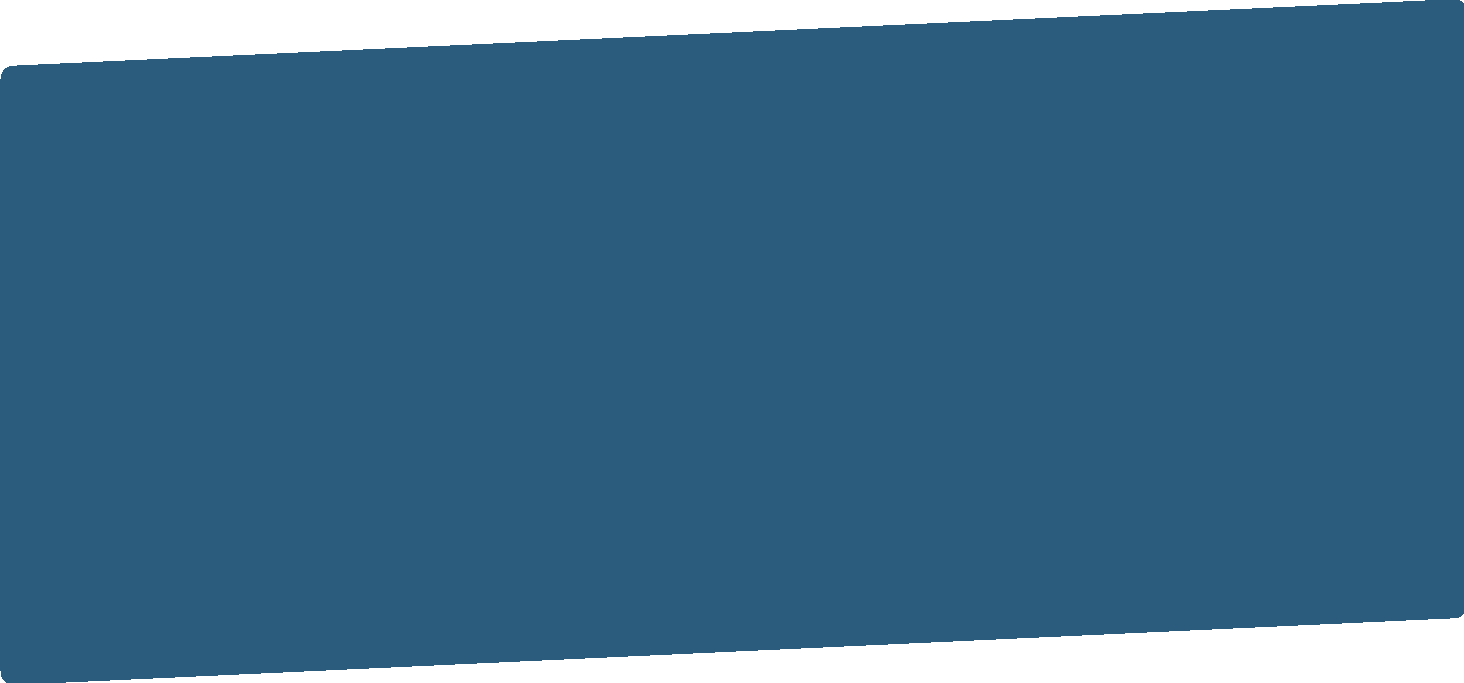 This flag can be used as a sidebar to call out additional or important information.
20
Approved messaging.
Technology for publishing the world’s most important content
Expand your reach
Get discovered
Connect with readers
Accelerate product creation
Understand your readers
Convert visitors to customers
Amplify your brand
21
Title goes here/bold
Column one
This slide is for two columns
You can put main bullets
Main bullets with
Sub bullets
Column two
Second column bullet
Sub bullet for second column
You can add a line to separate the columns
Rule may be deleted.
22
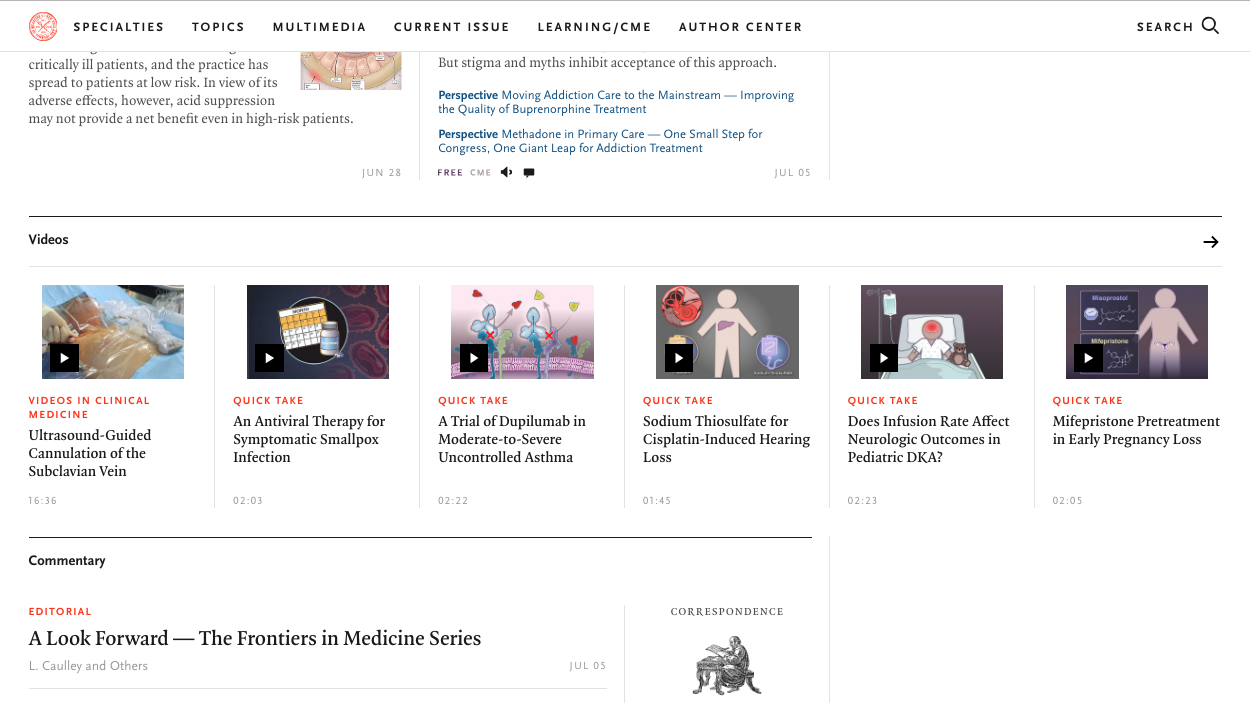 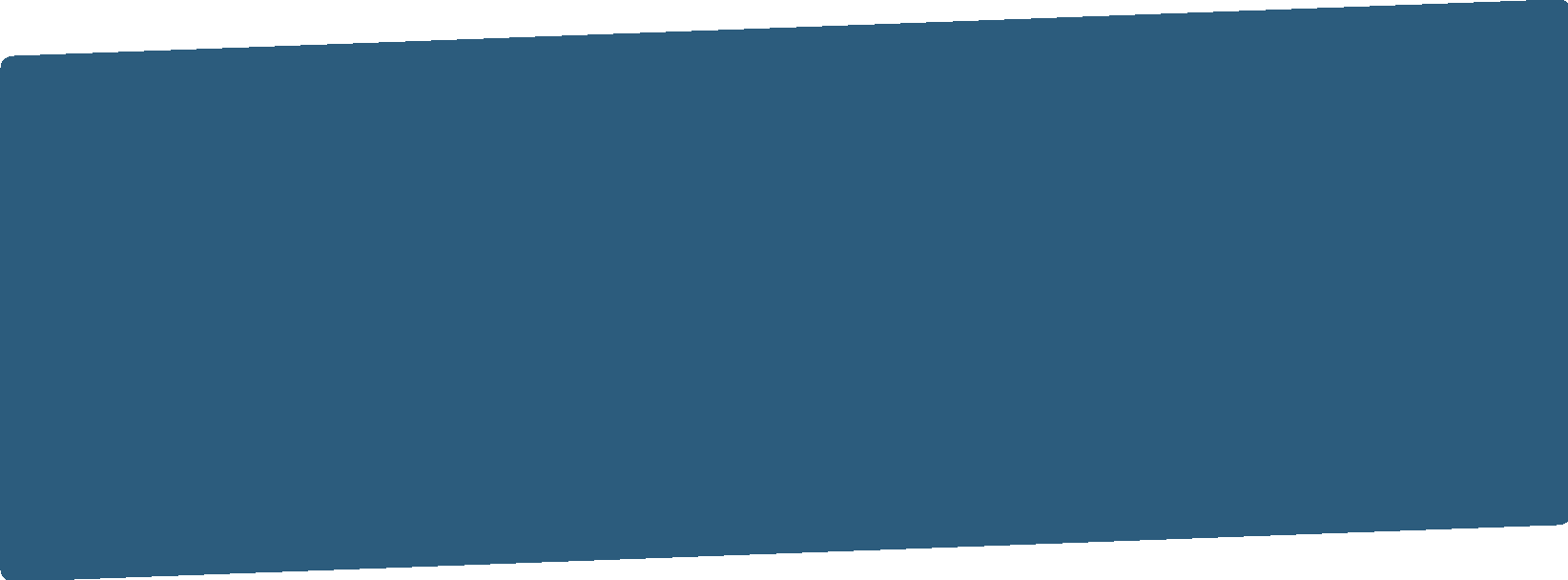 NOTE: Try to make maps or images full screen on a blank white background
23
(Right-click on link, then go to Hyperlink > Go to hyperlink.)
Meet the team. Staff headshots here.
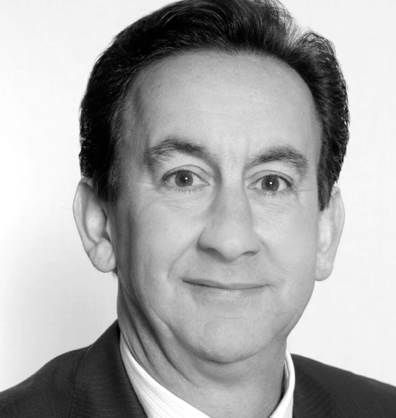 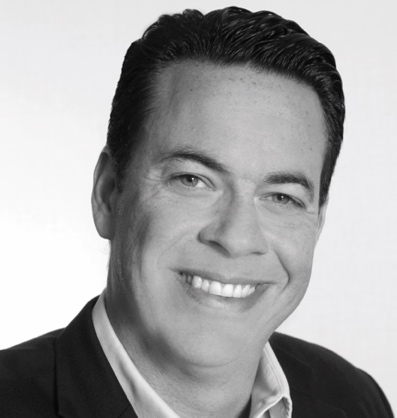 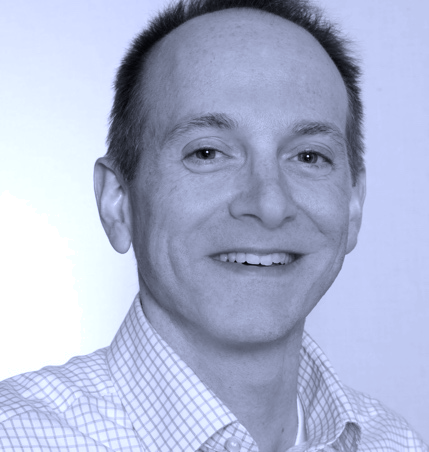 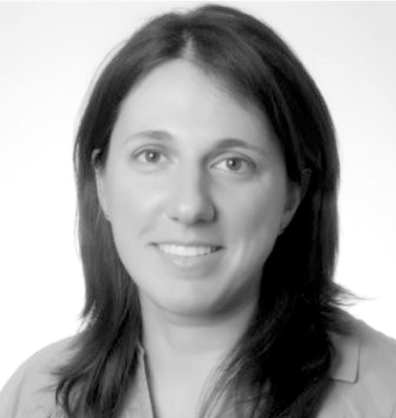 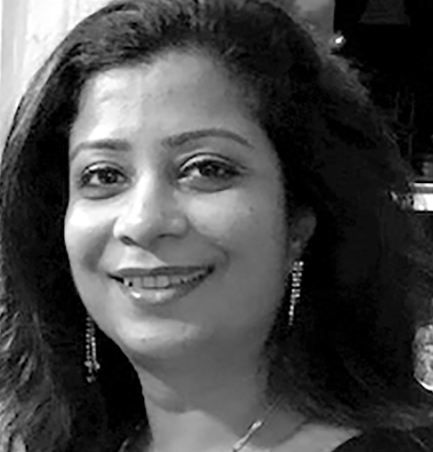 Rob PosadasVP Solution Architecture
Anna CharisiSolution Architect
Rashi AnandProgram Manager
Dino ParavandisVP User Experience
Michael MarkeyVP Executive Account Management
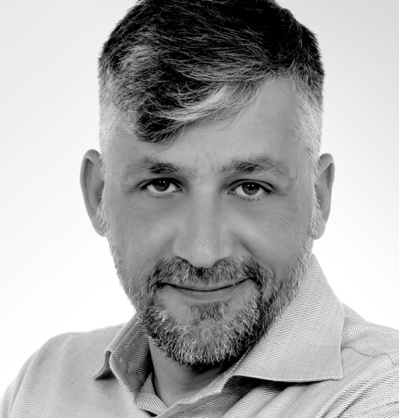 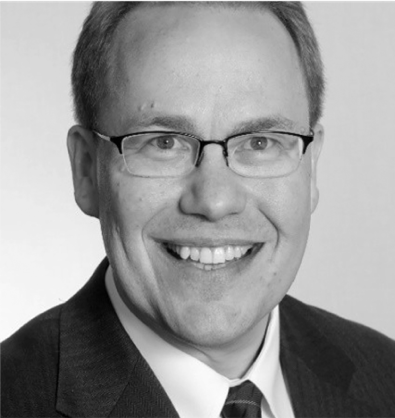 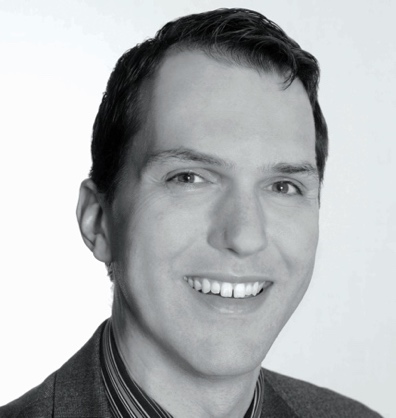 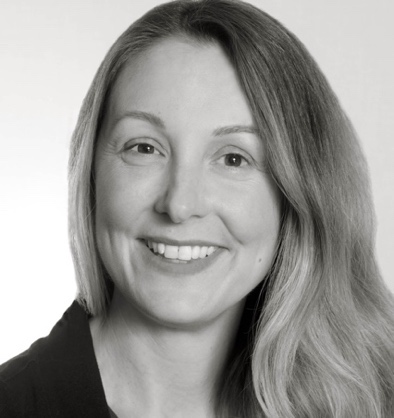 Derek YoungManager of Client Services
Ed EvansSolution Architect
Costas MalatestasDirector ofProject Management
Tania HobsonSenior Technical Account Manager
24
Title goes hereOne or two lines
Option 1See slide #2 for instructions on using photography.
Header can go here
Bullet one
Bullet two
Bullet three
Bullet four
Adjust placement according to how many bullets youhave and sizing, if necessary.
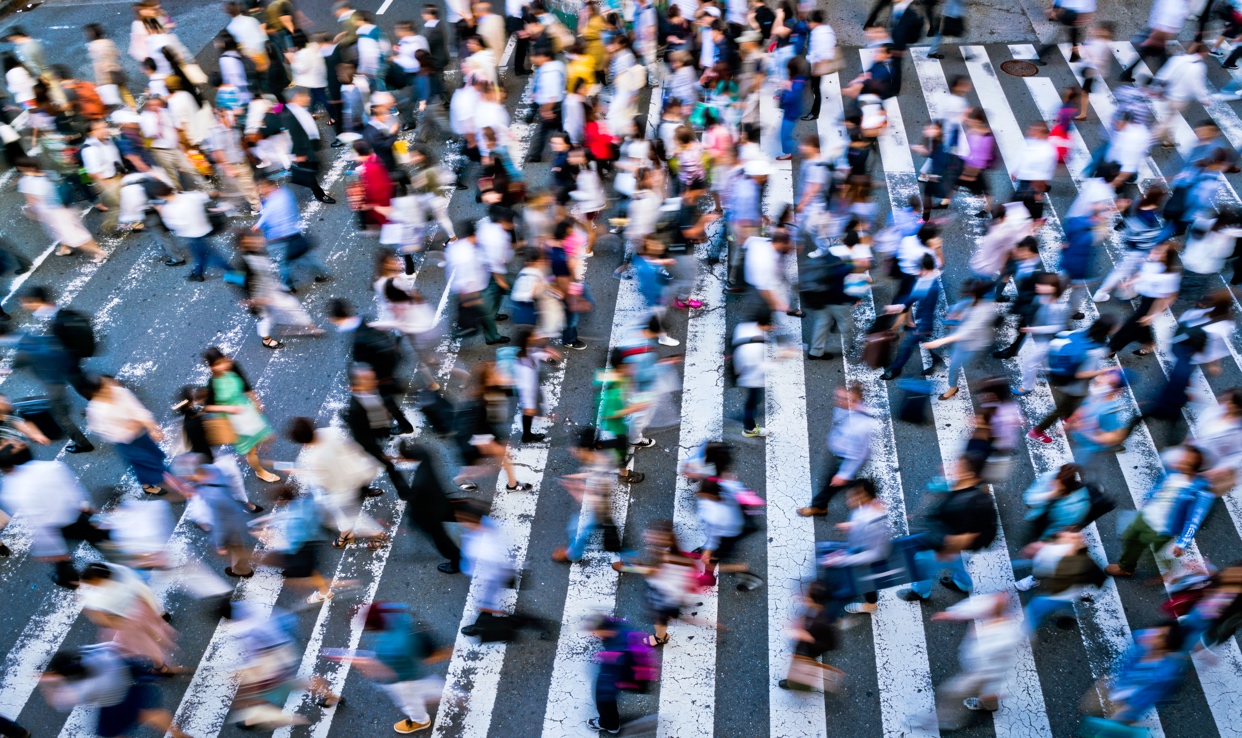 25
Title goes hereOne or two lines
Option 2See slide #2 for instructions on using photography.
Header can go here
Bullet one
Bullet two
Bullet three
Bullet four
Adjust placement according to how many bullets youhave and sizing, if necessary.
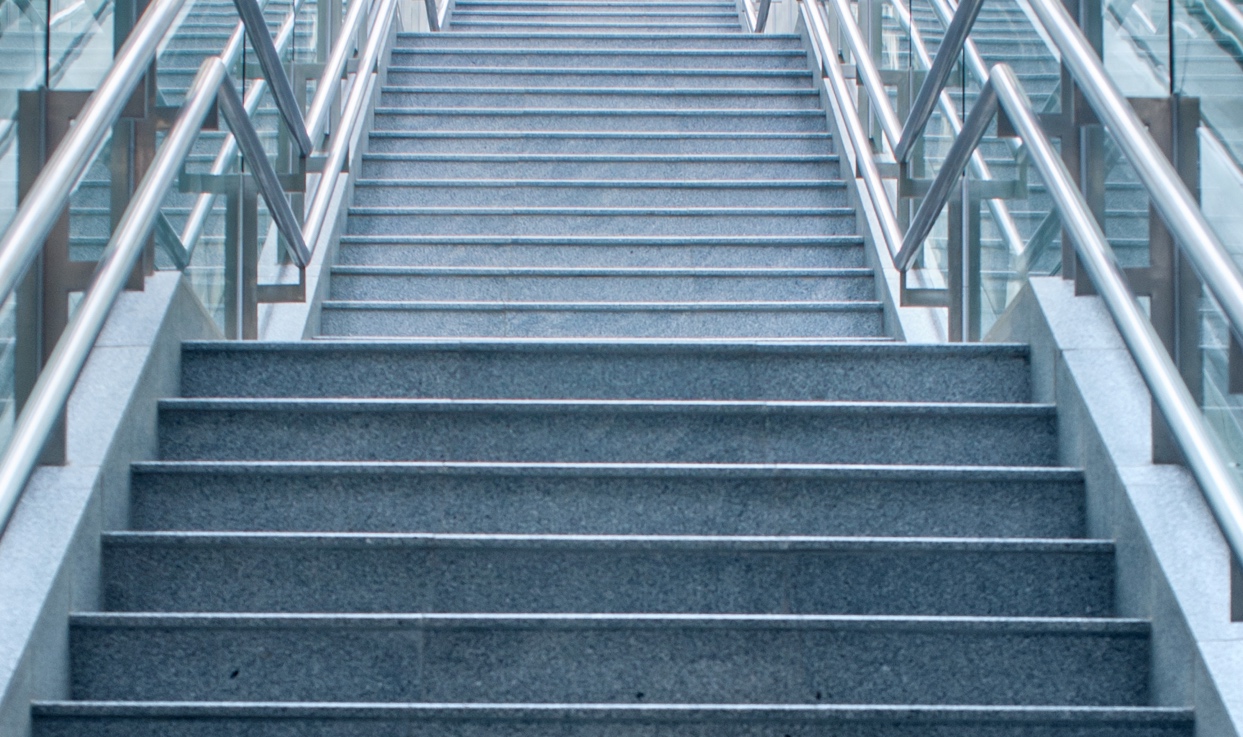 26
Title goes hereOne or two lines
Option 3See slide #2 for instructions on using photography.
Header can go here
Bullet one
Bullet two
Bullet three
Bullet four
Adjust placement according to how many bullets youhave and sizing, if necessary.
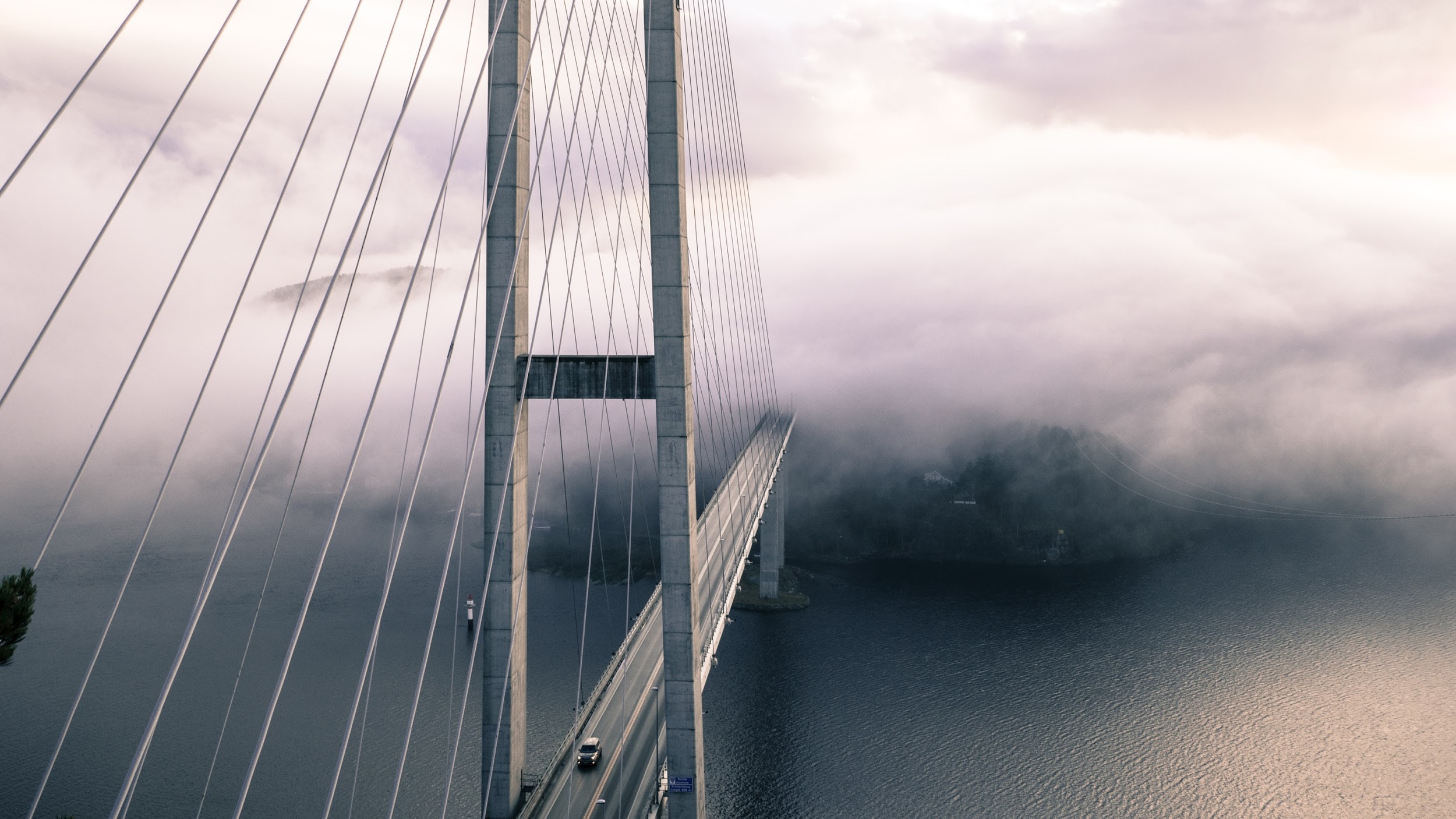 Change pic to bridge in photho arvhice white image bridge
27
Platform
Approved messaging.
Site design & build
Content hosting & management
Identity & access management
Marketing & advertising
eCommerce
Key Themes in 2020
Automation and connected workflowsto reduce costand complexity
Providing a greaton-site reading experience
Monetization opportunities for publishers
Support for reproducible science
ProductizingAI-based capabilities
28
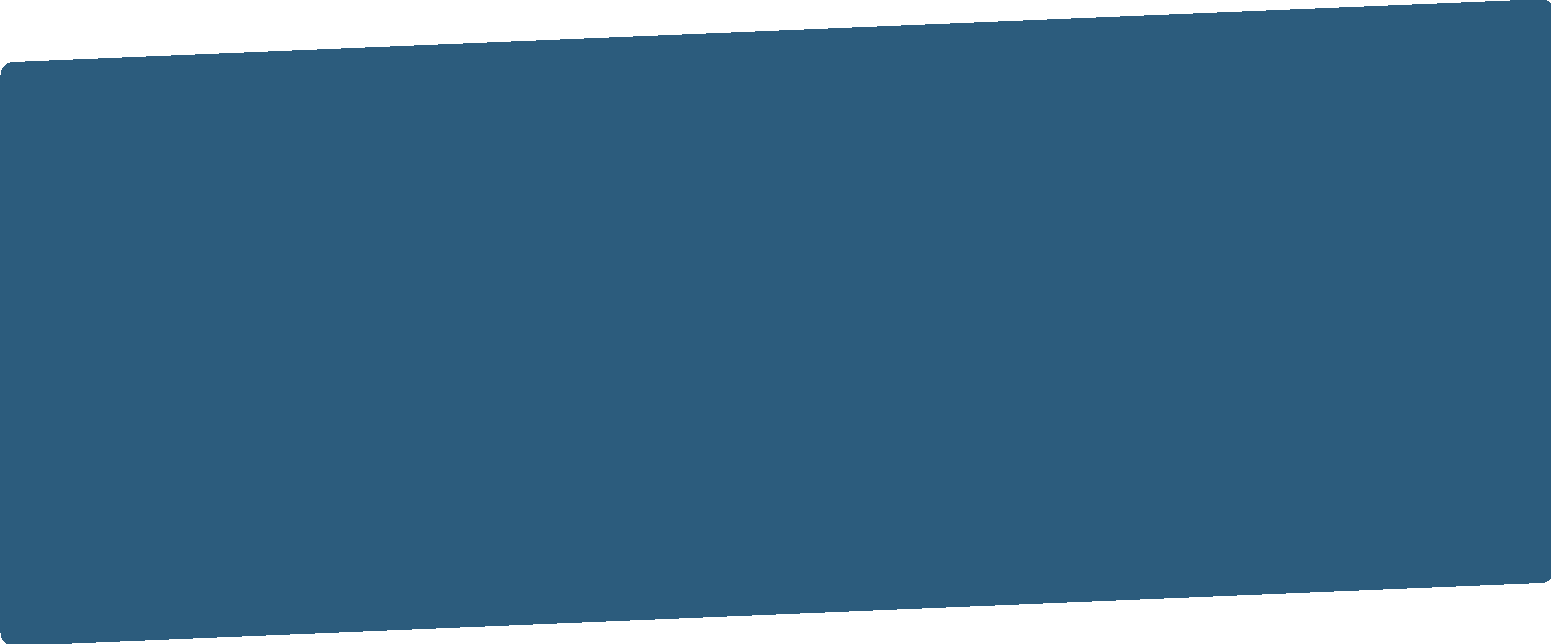 This is a sidebar that can be cut and pasted onto any slide.
To copy and paste flags and text, select BOTH  the text box and flag.
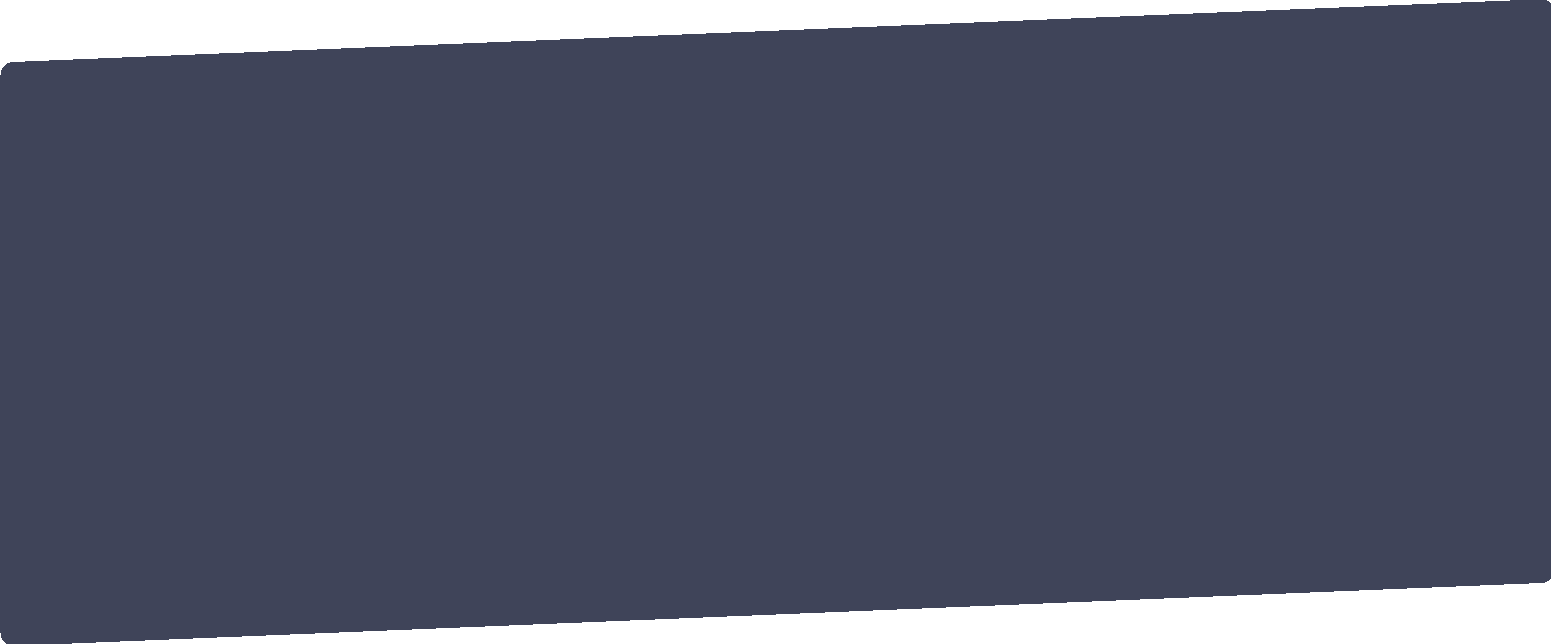 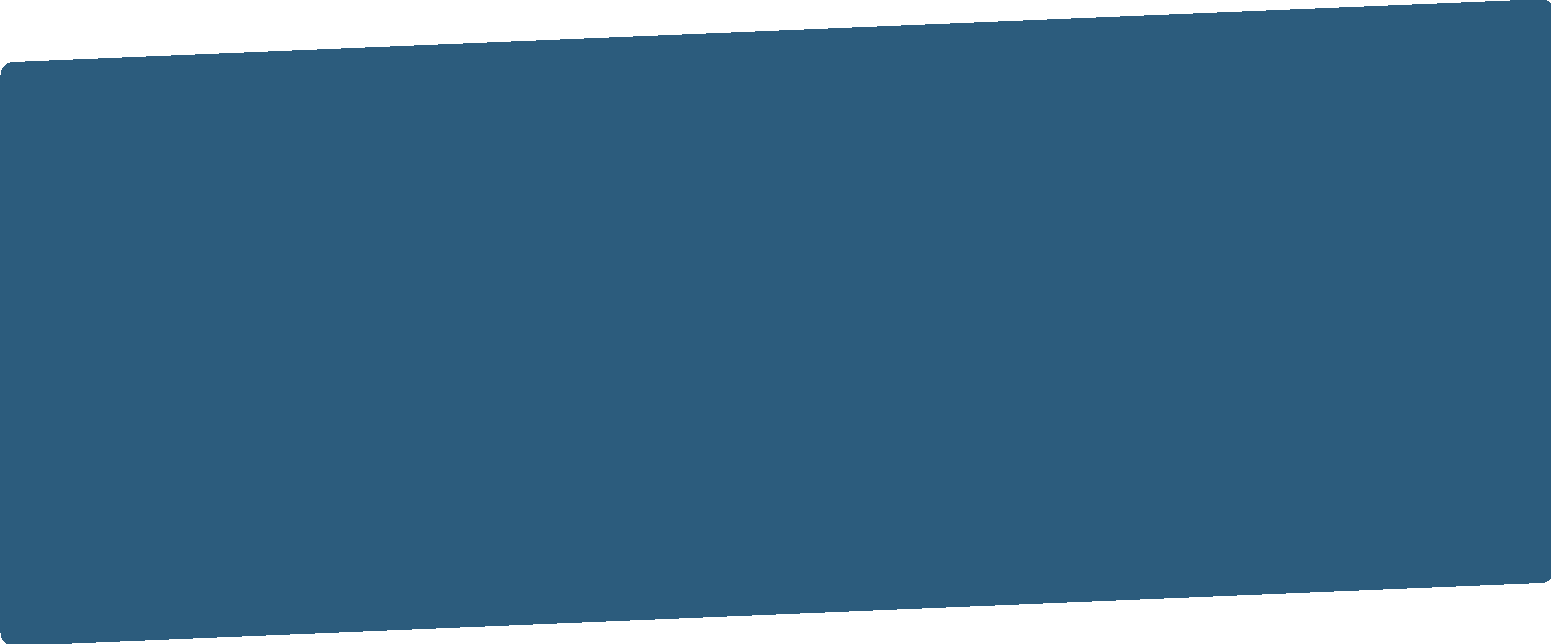 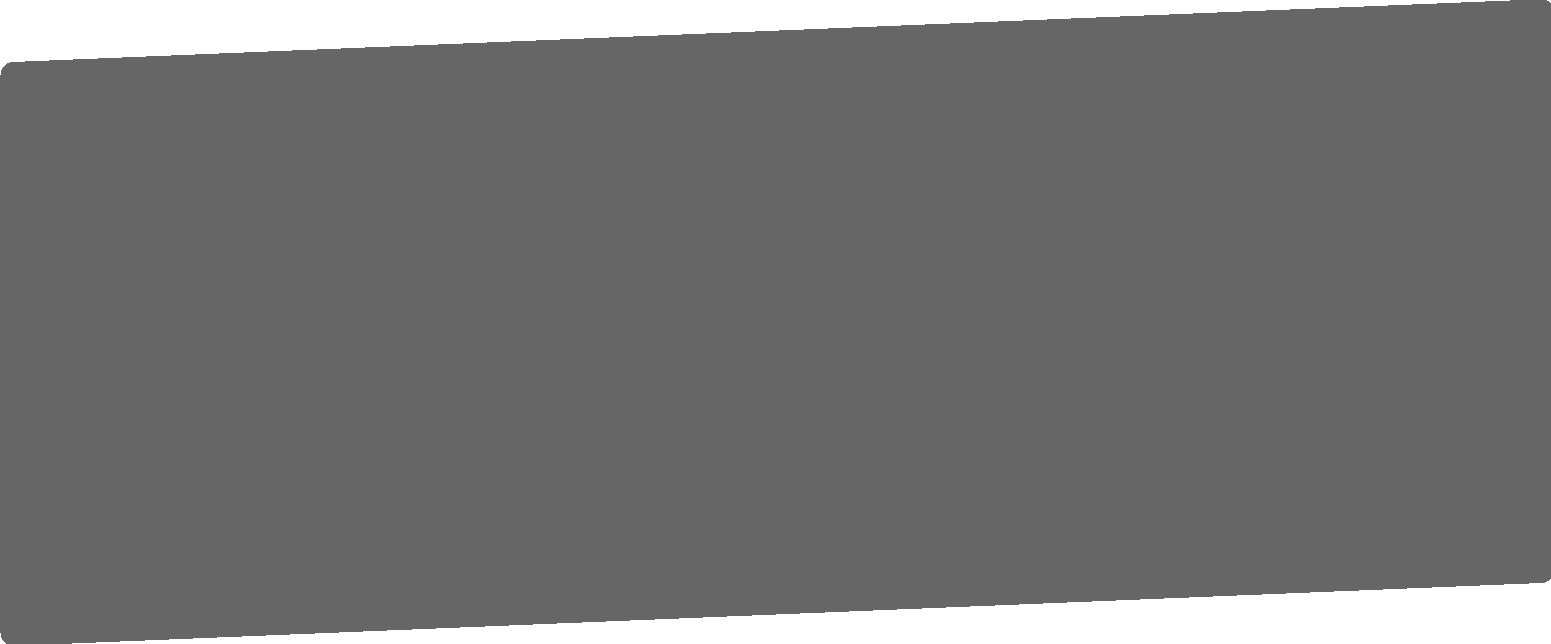 These flags should be used individually.
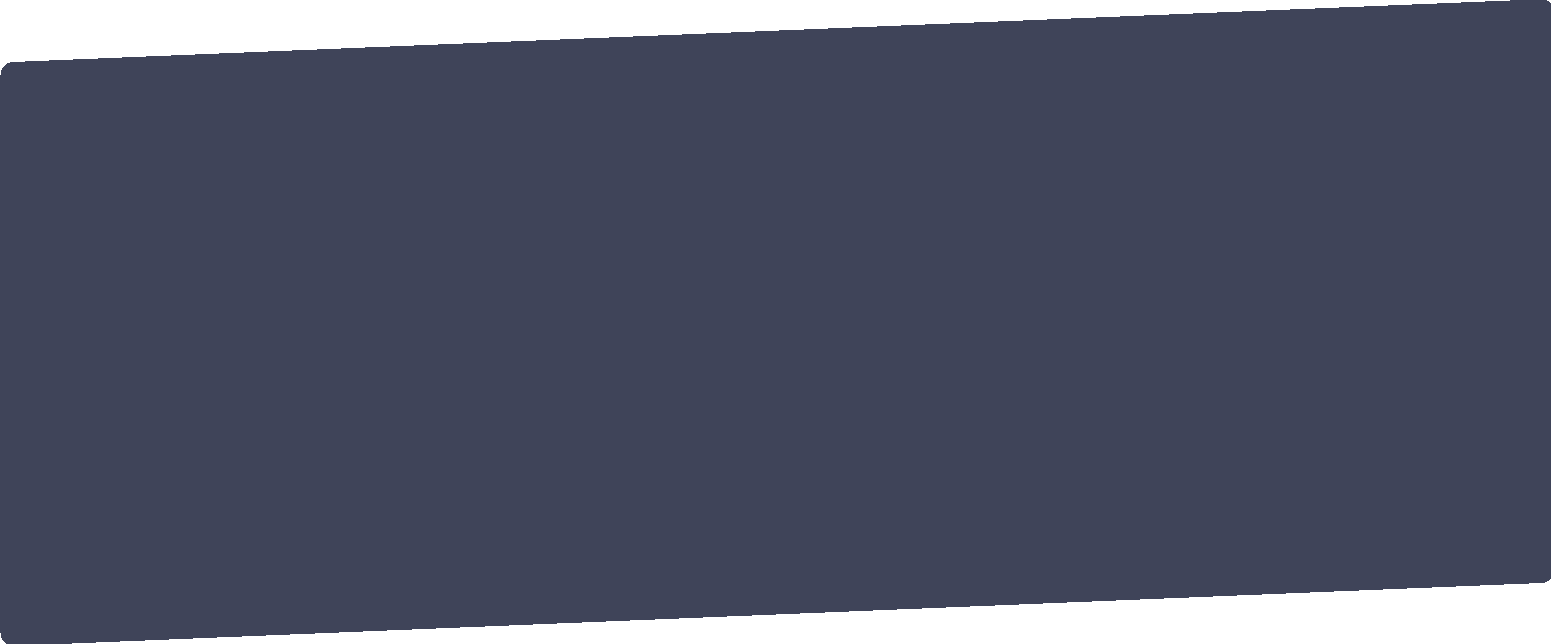 This is a sidebar that can be cut and pasted onto any slide.
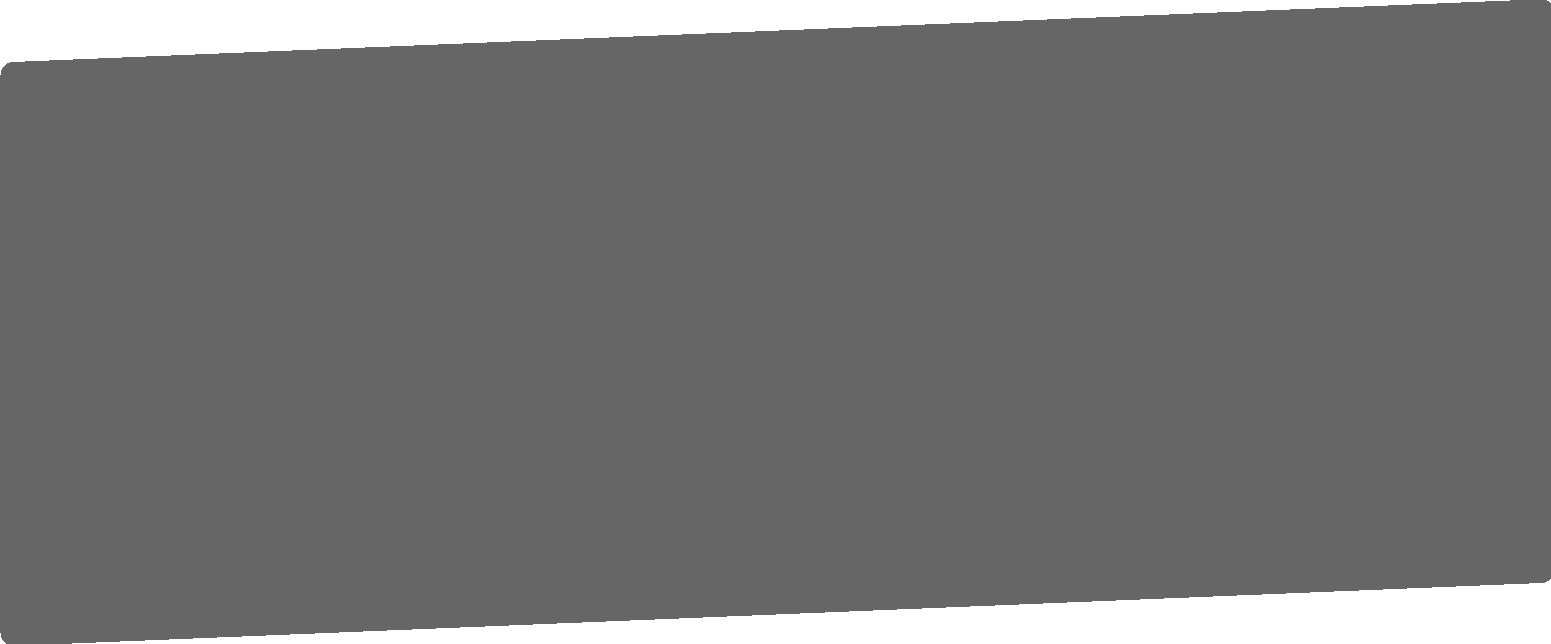 This is a sidebar that can be cut and pasted onto any slide.
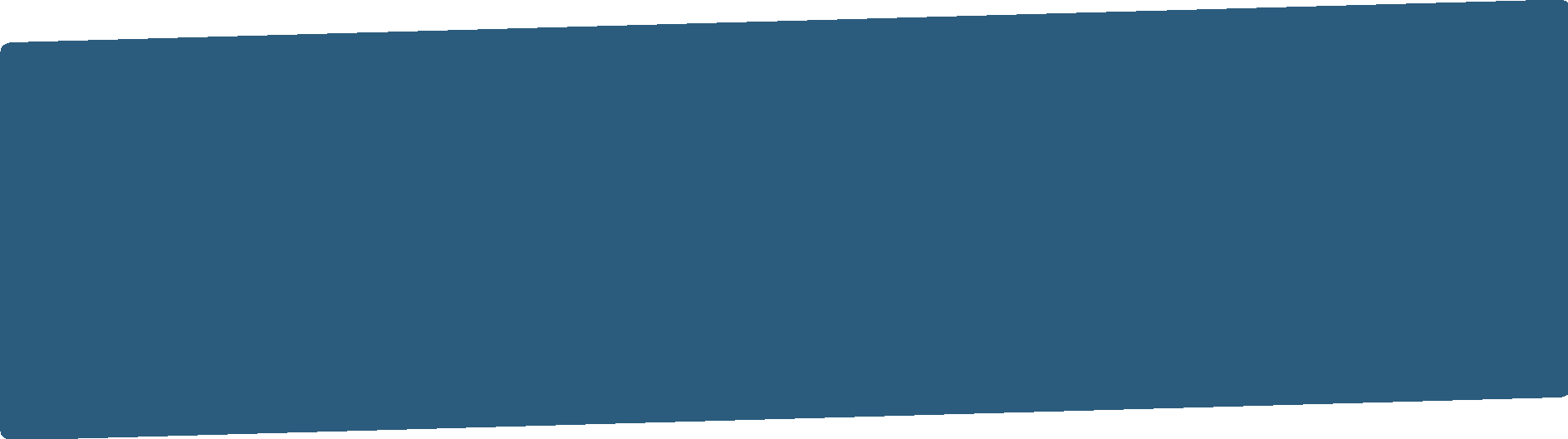 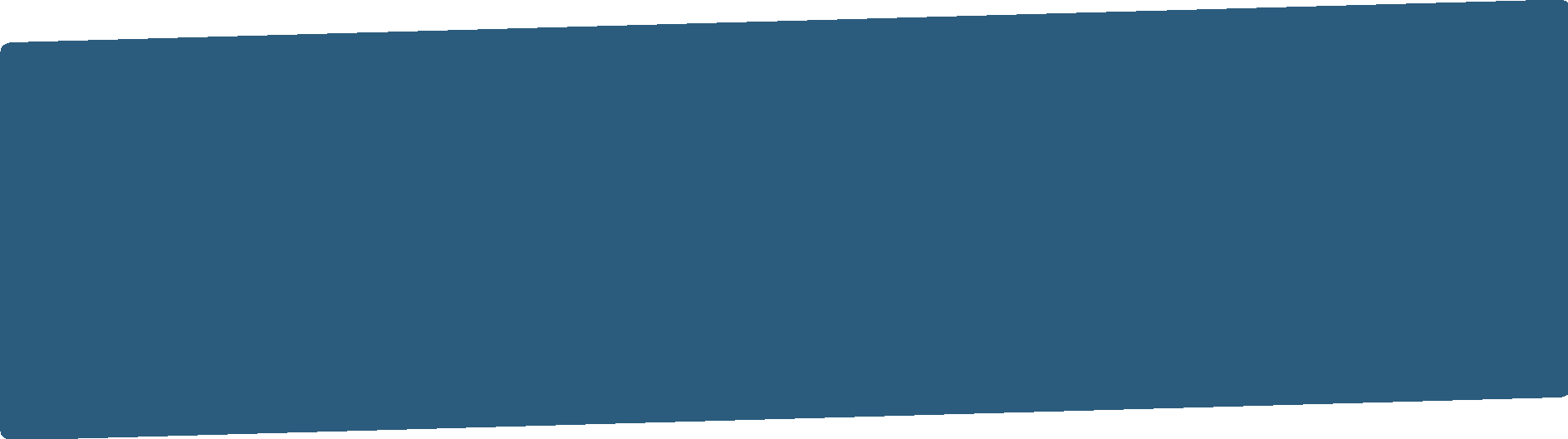 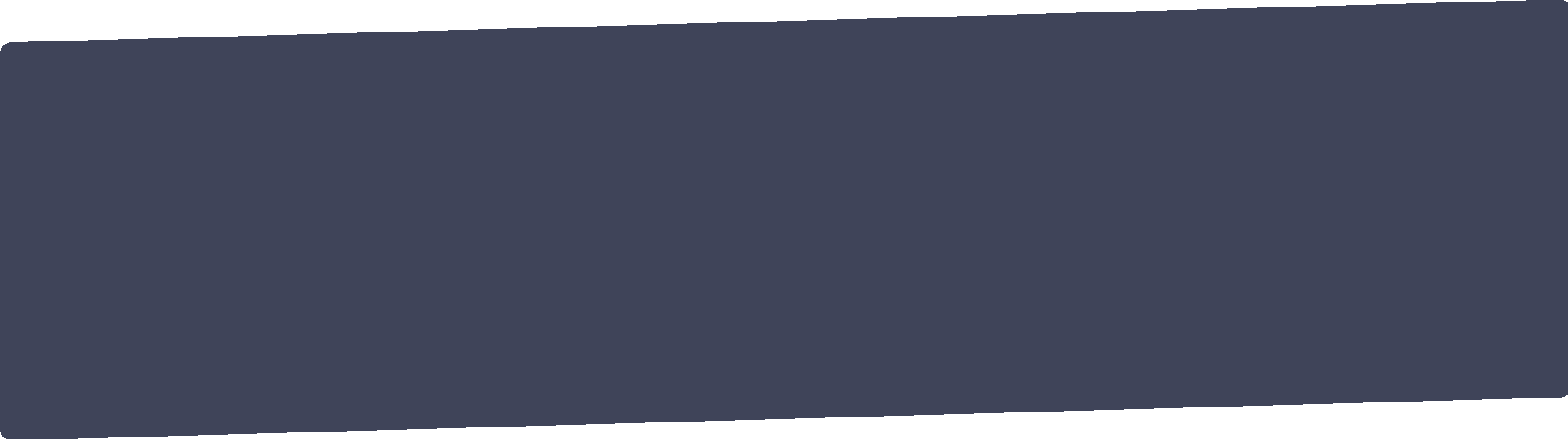 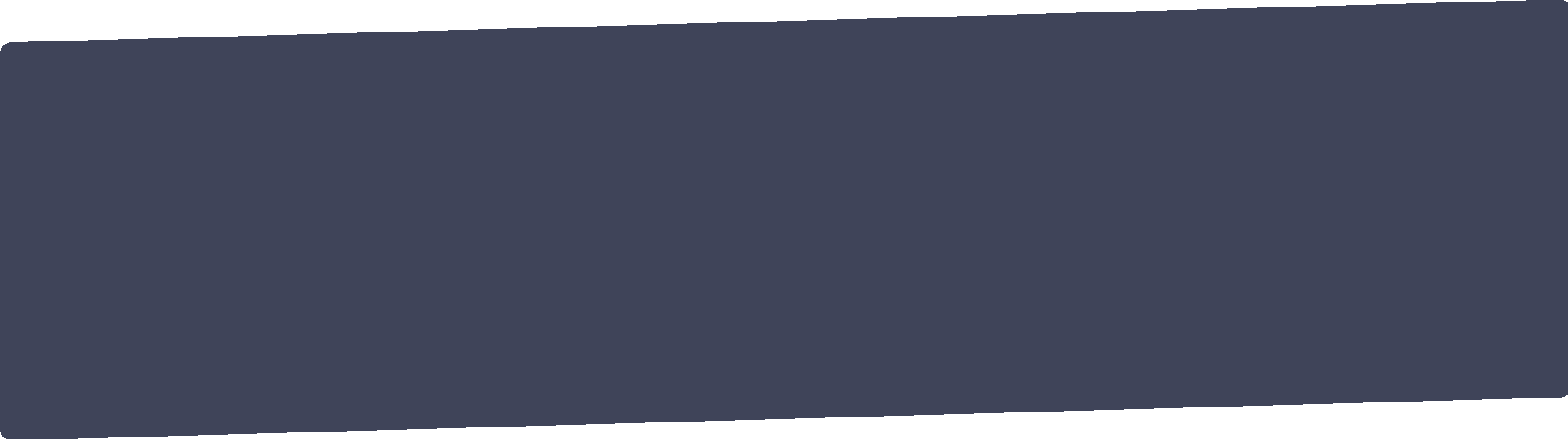 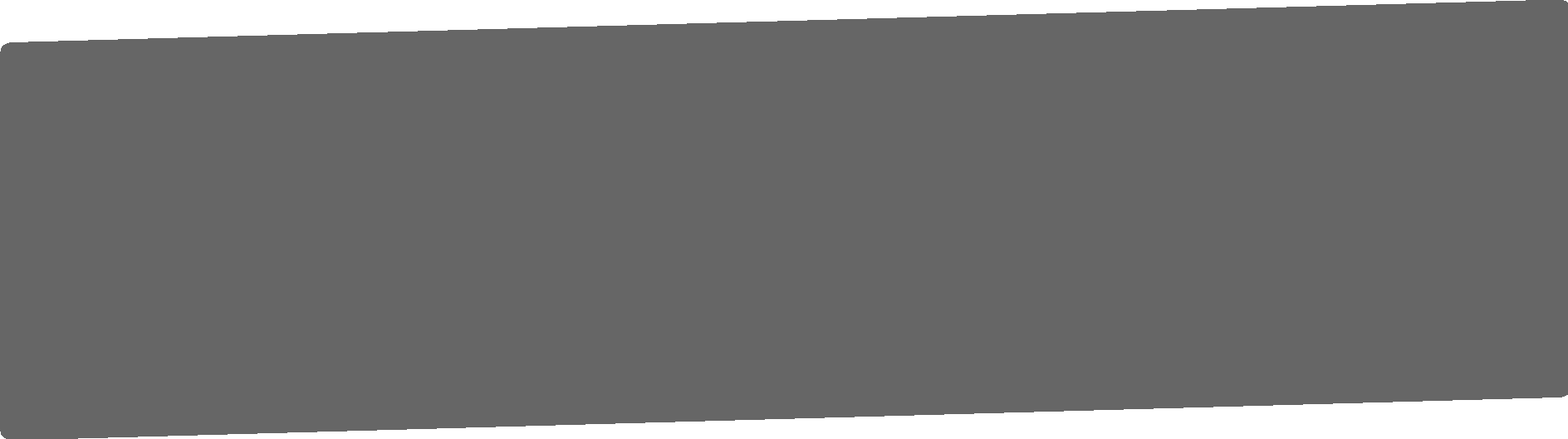 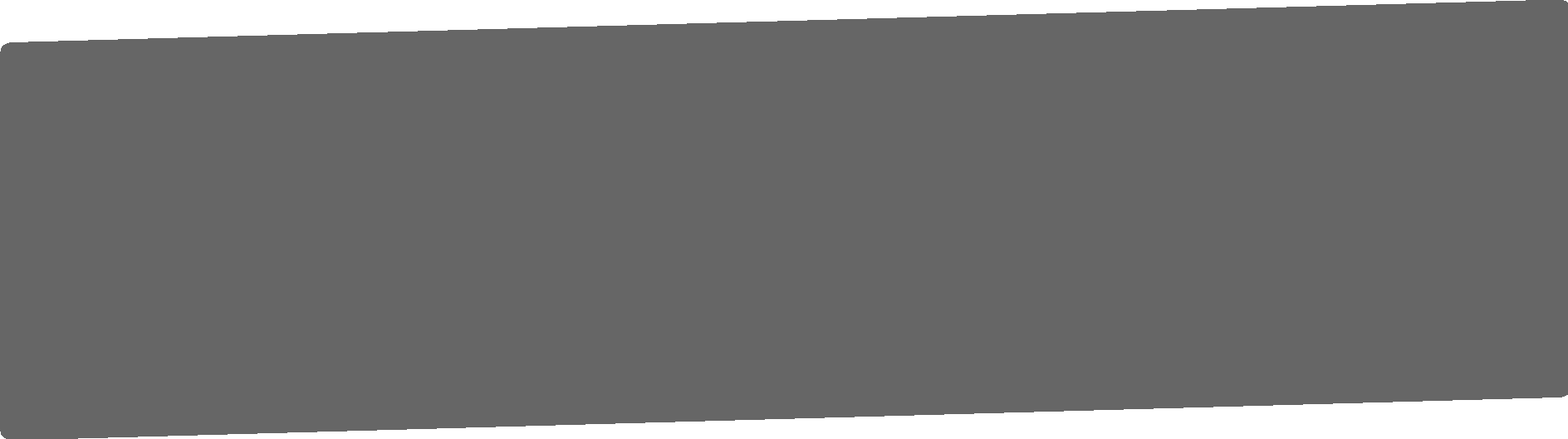 Resizable arrows
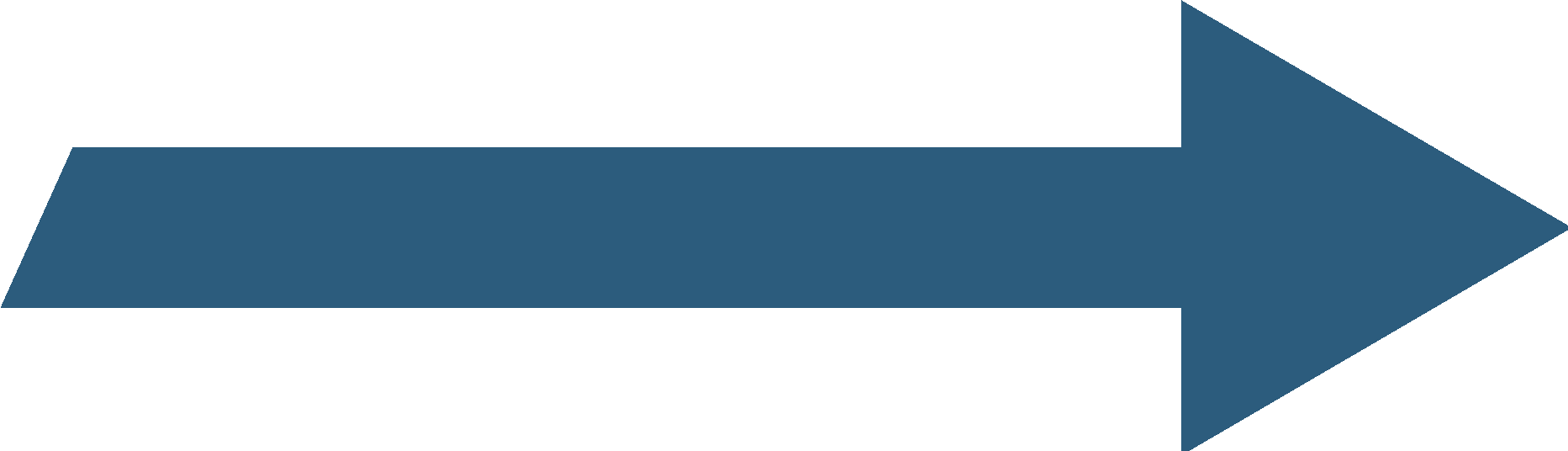 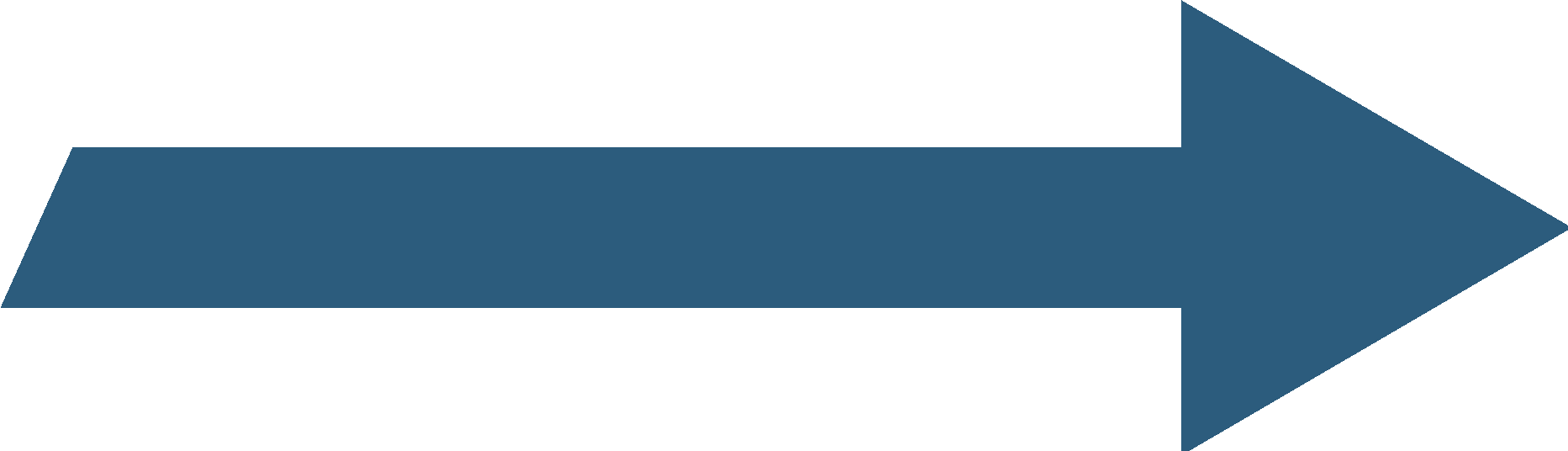 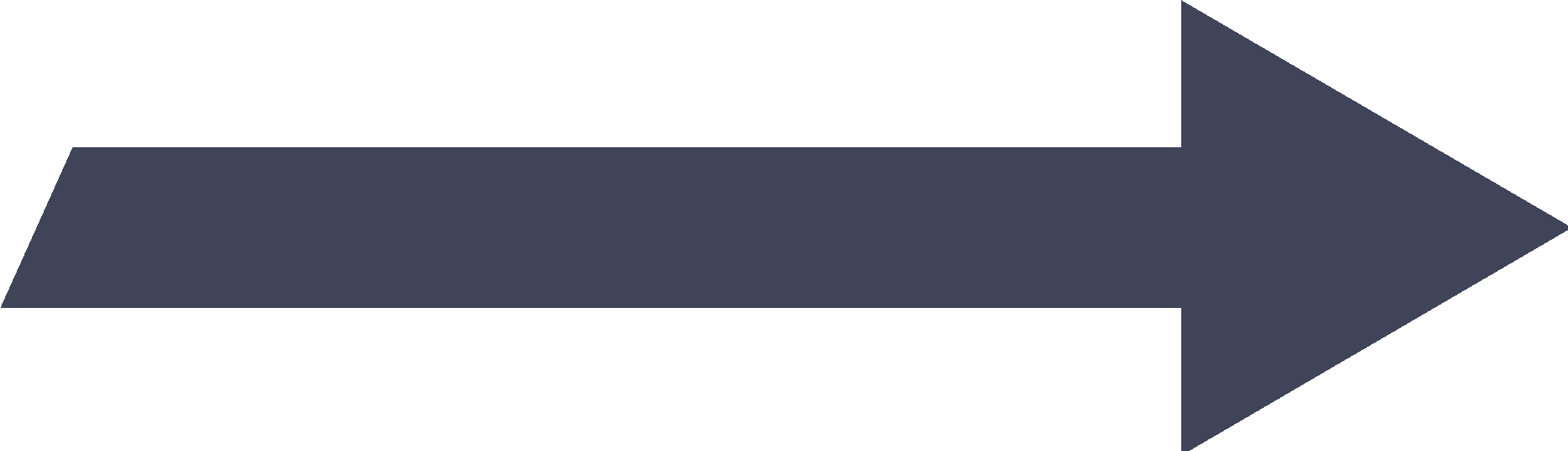 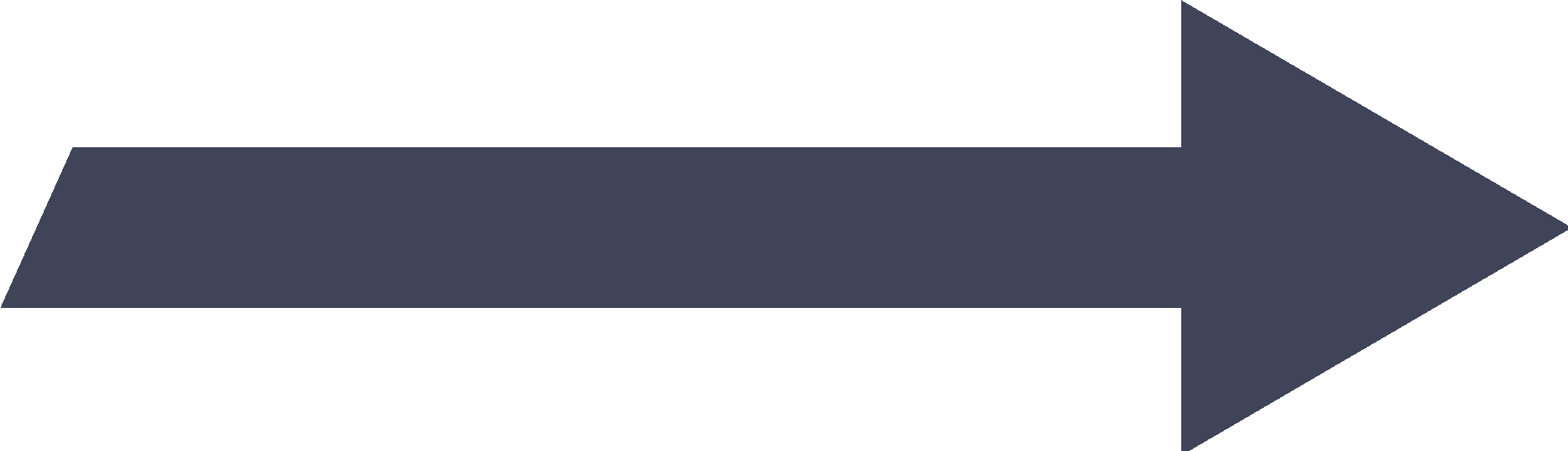 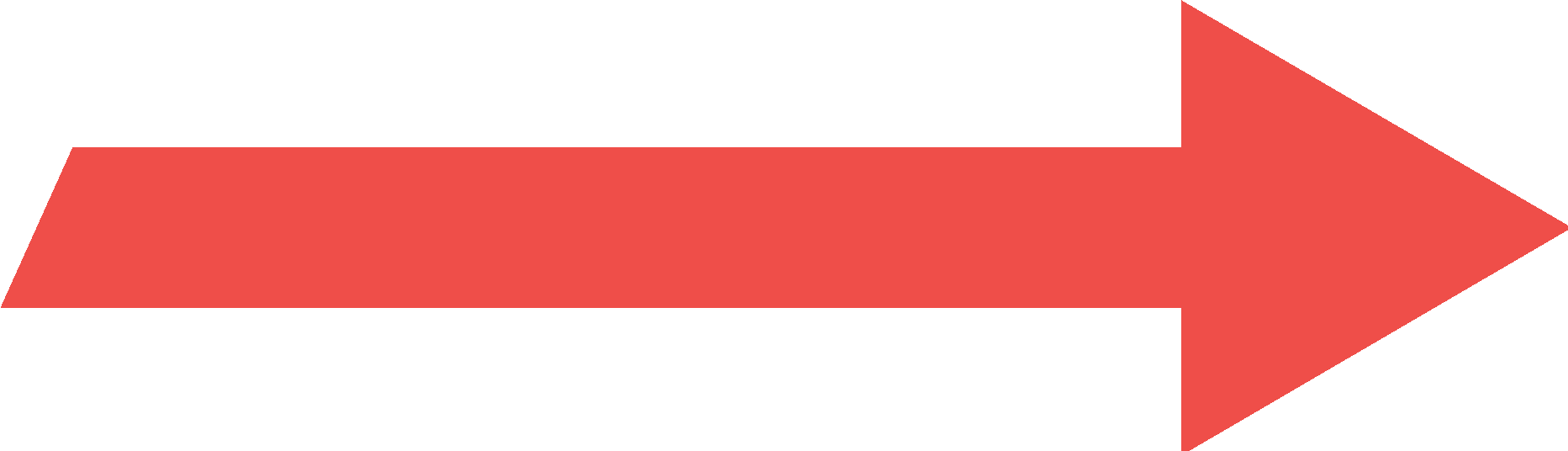 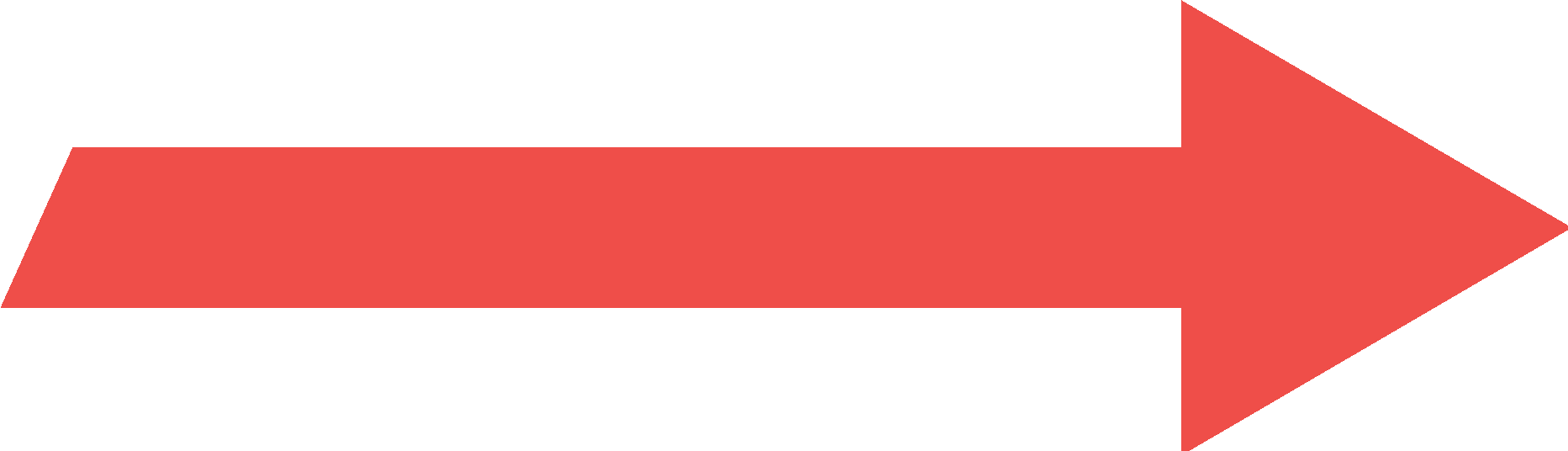 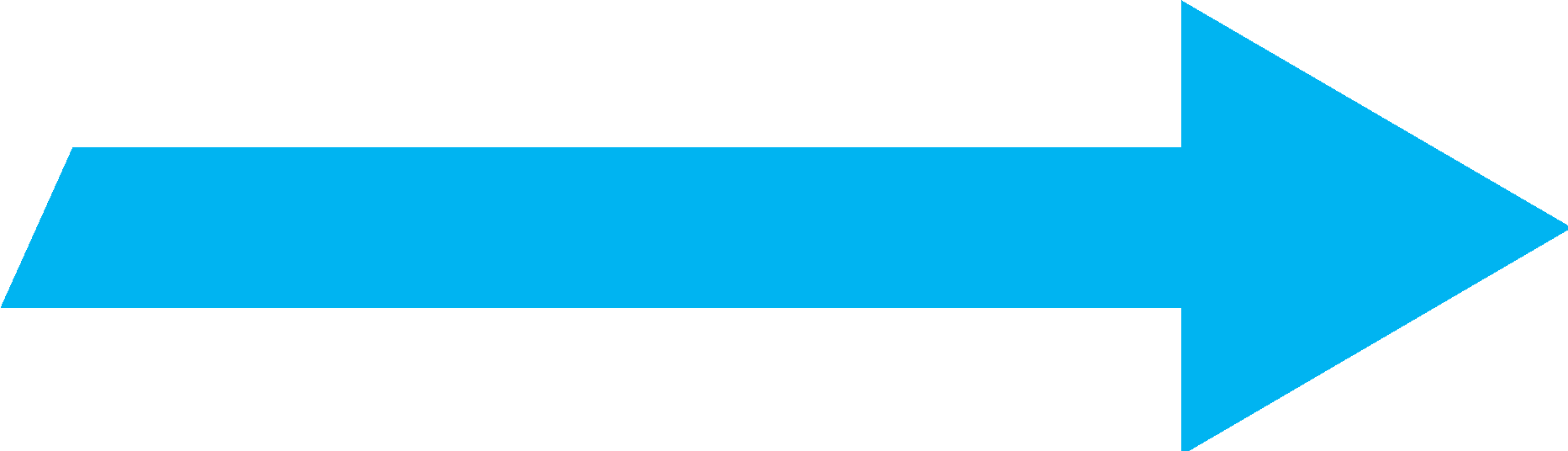 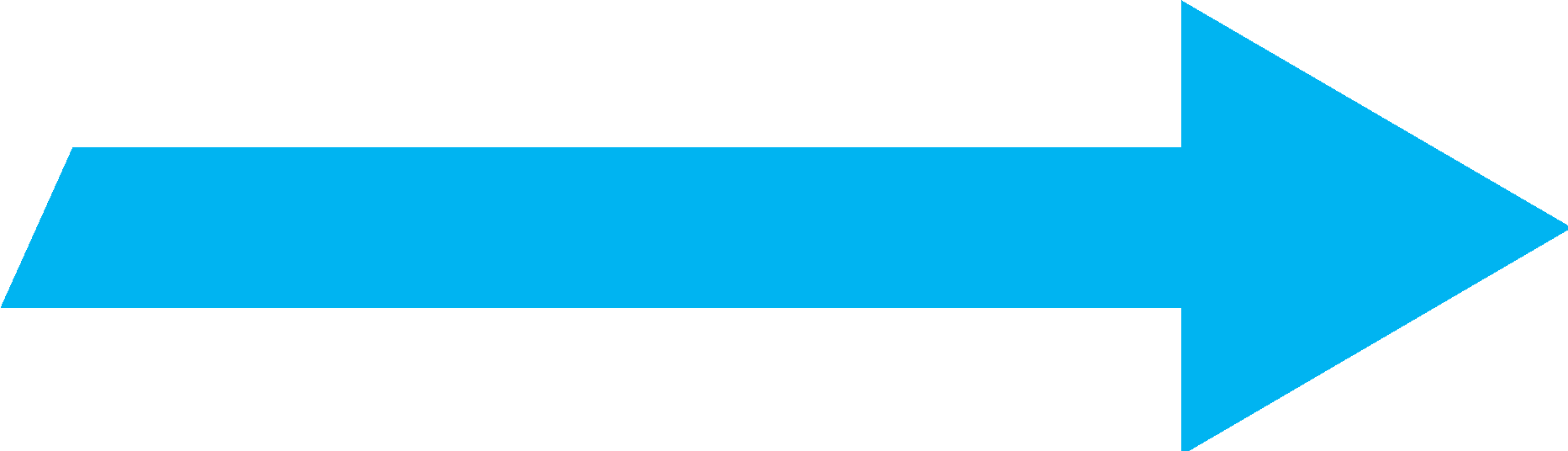 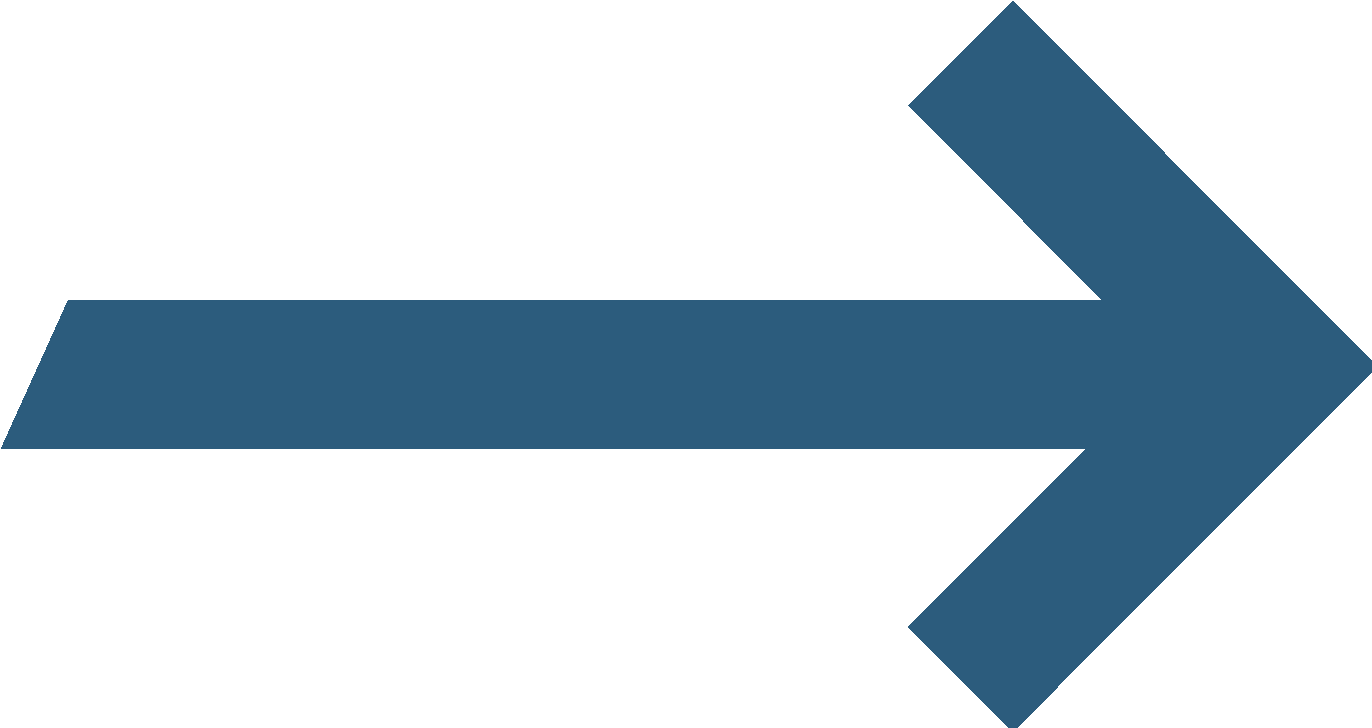 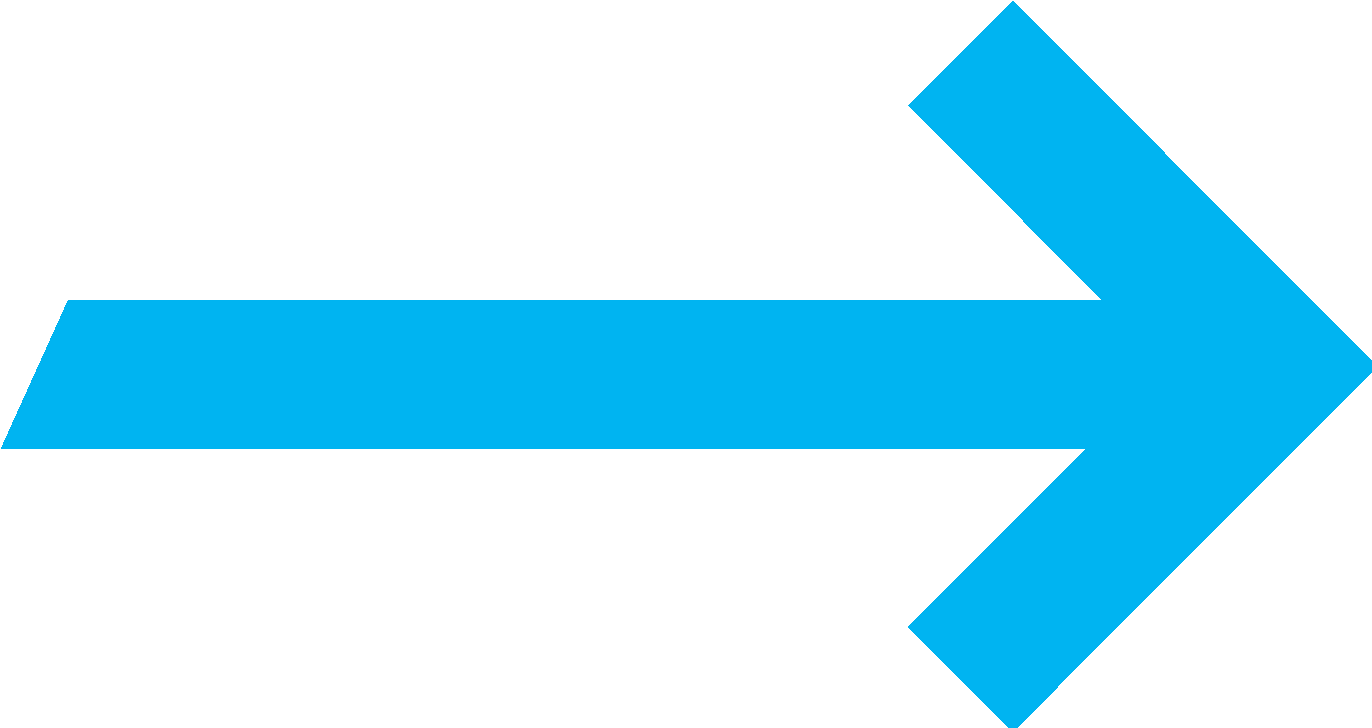 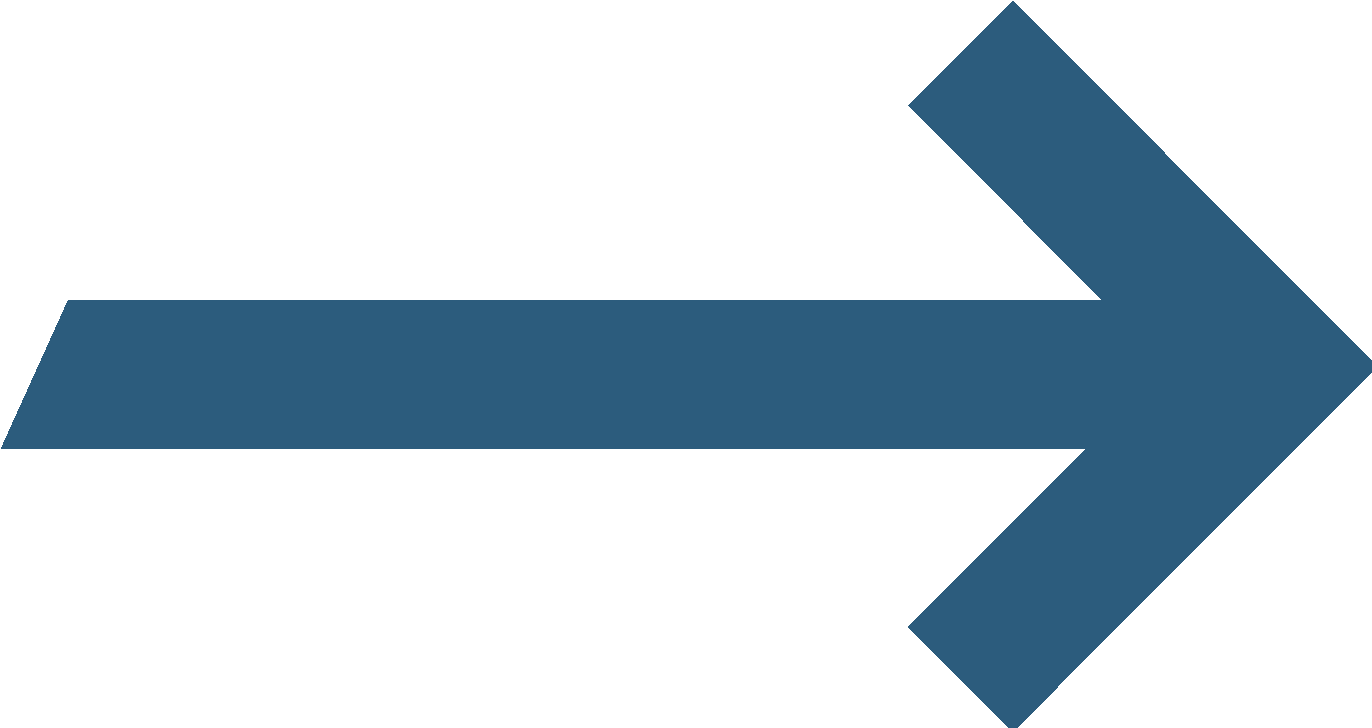 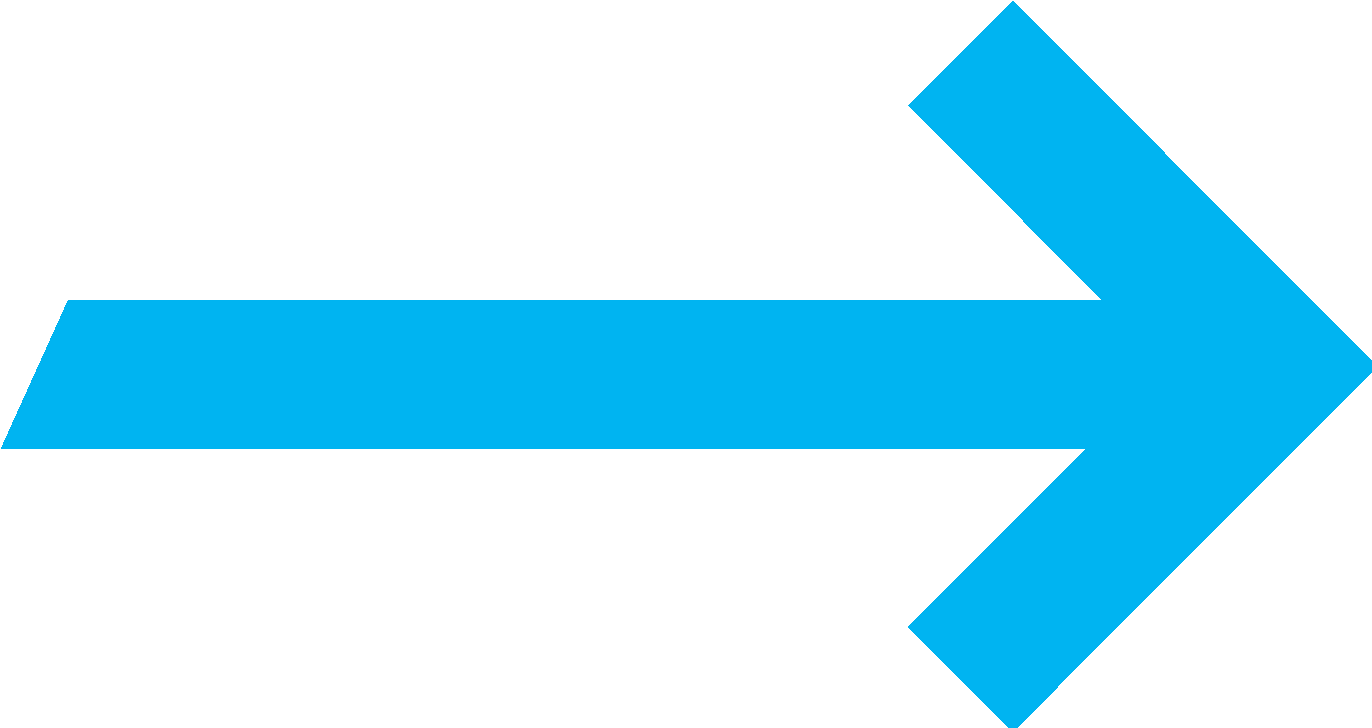 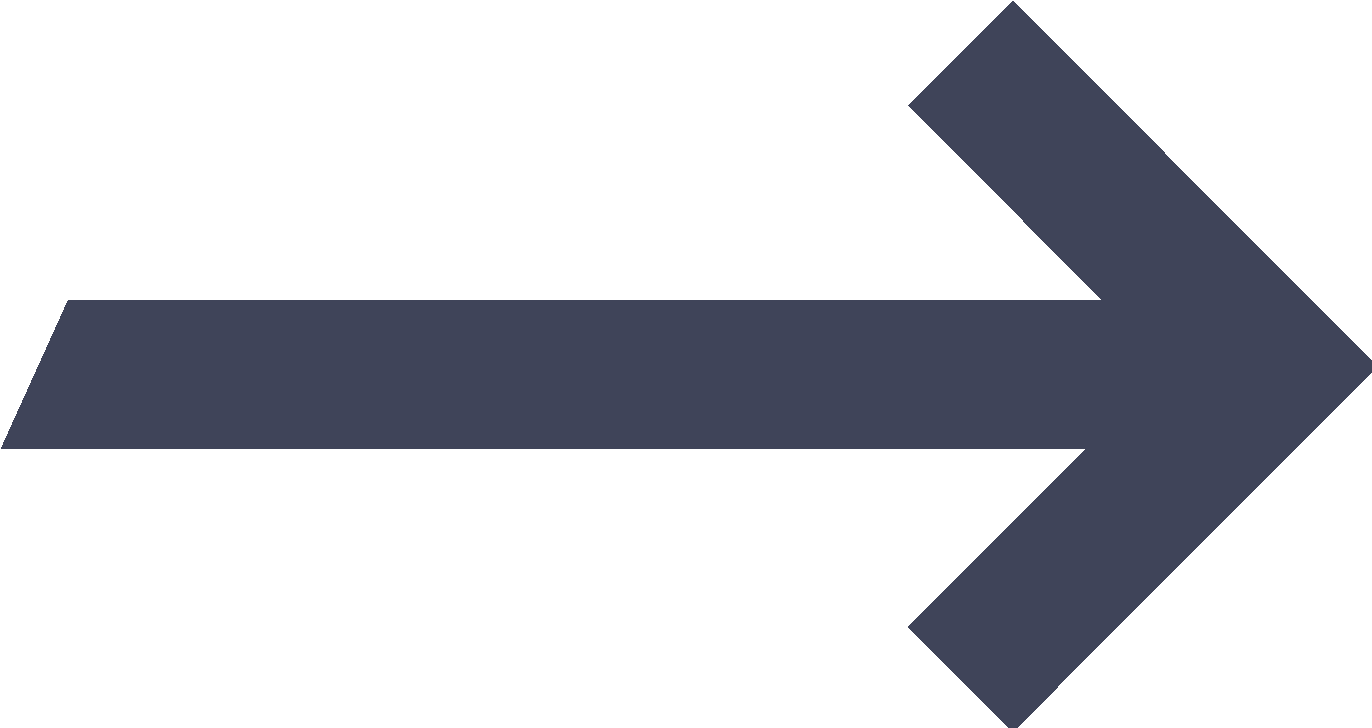 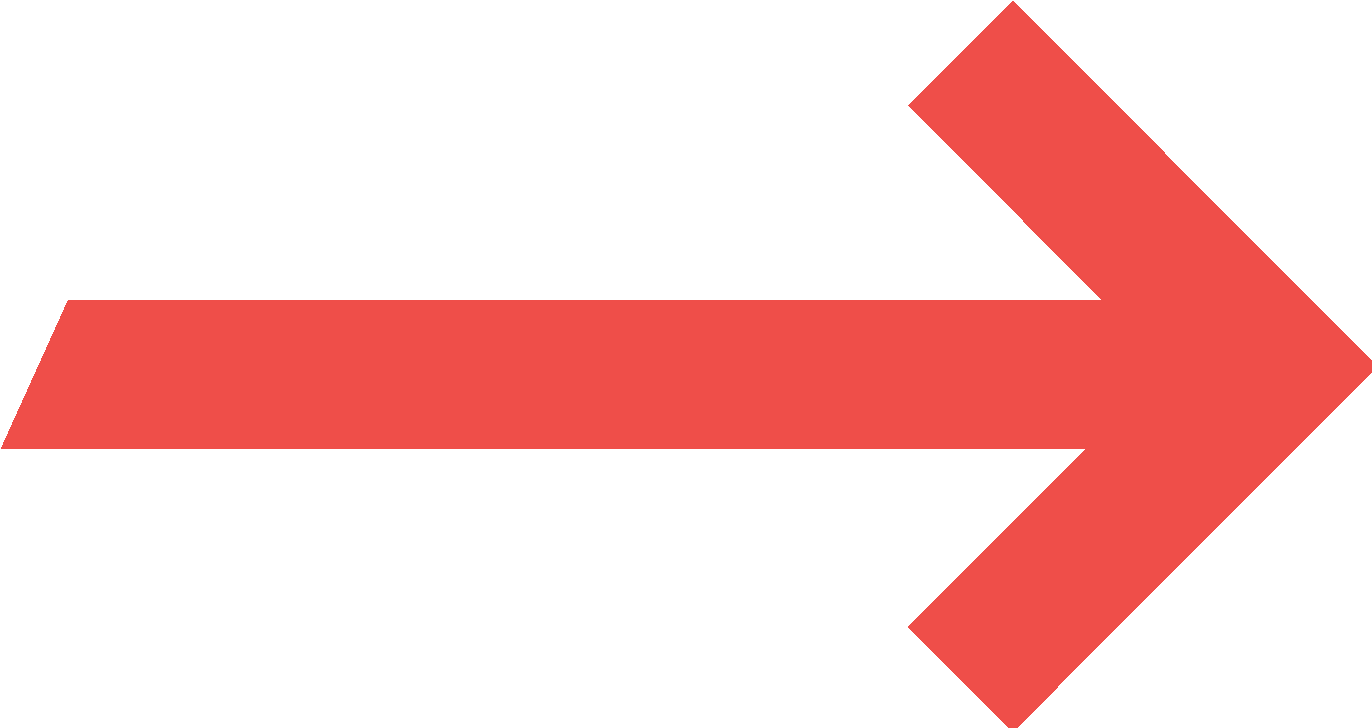 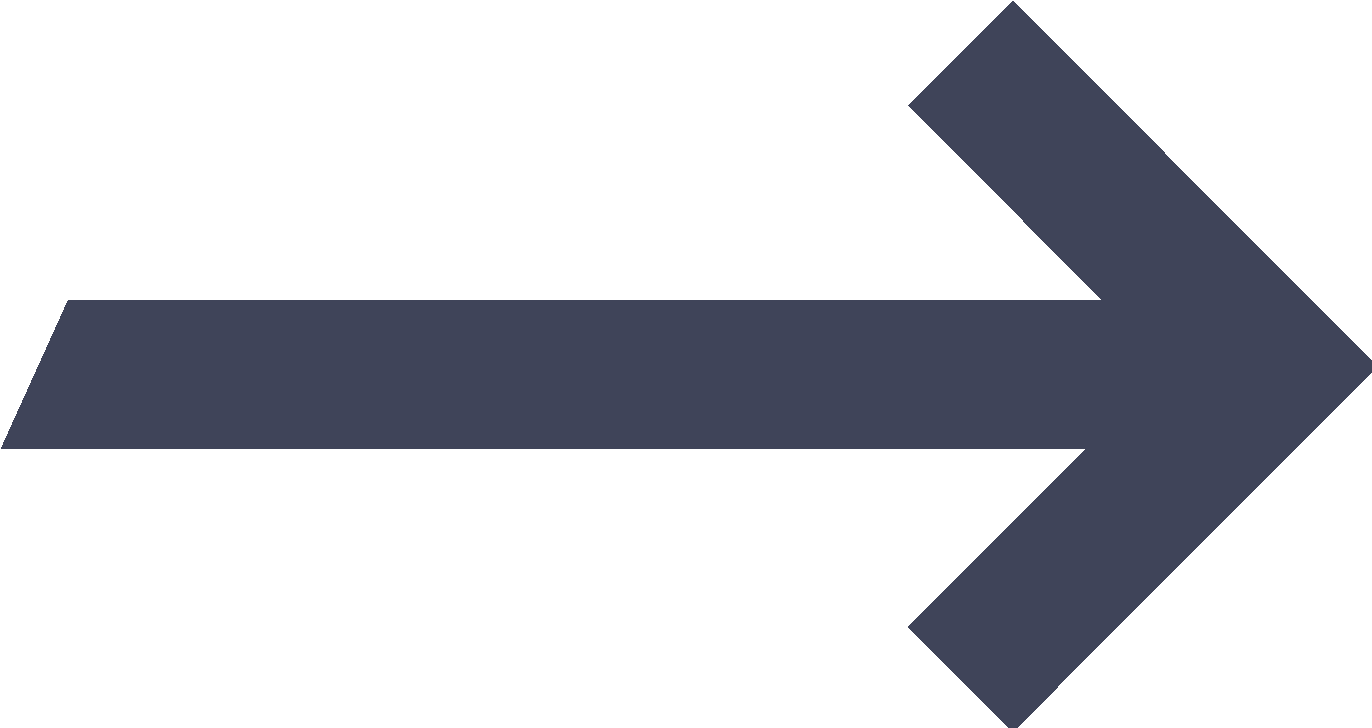 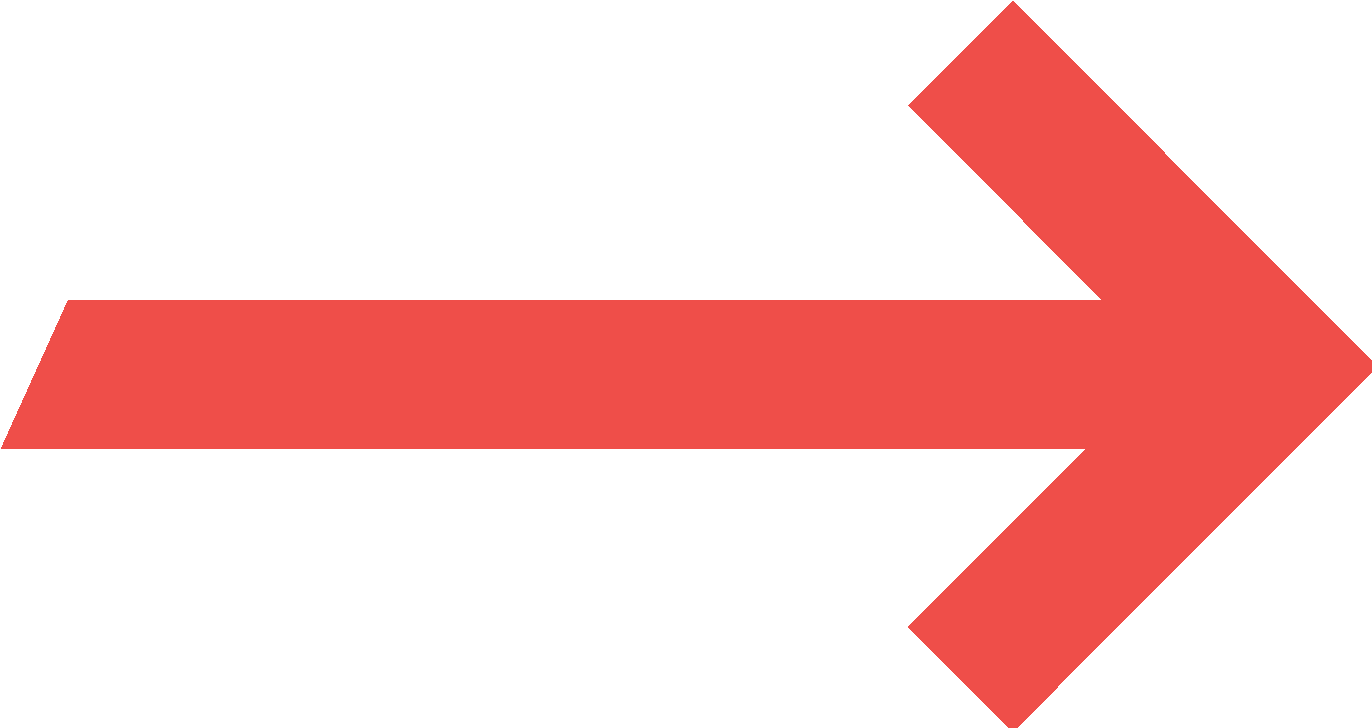 Bracket elements
Table example
To add or delete columns, right-click on the chart and choose either “insert” or “delete.”
Example pie chart
Pie charts are donut-shaped.
Donut hole should be set to 50%.
For help constructing charts, contact Marketing
Charts MUST be constructed using the embedded version of Excel. Go to Insert > Chart. Enter your dataor cut and paste it from an existing Excel file. The chart will generate automatically.
If using text above each pie chart as a header, delete bullets
33
Charts MUST be constructed using the embedded version of Excel. Go to Insert > Chart. Enter your dataor cut and paste it from an existing Excel file. The chart will generate automatically.
Bar chart example
34
Logos
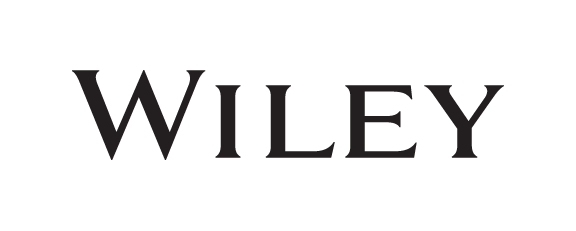 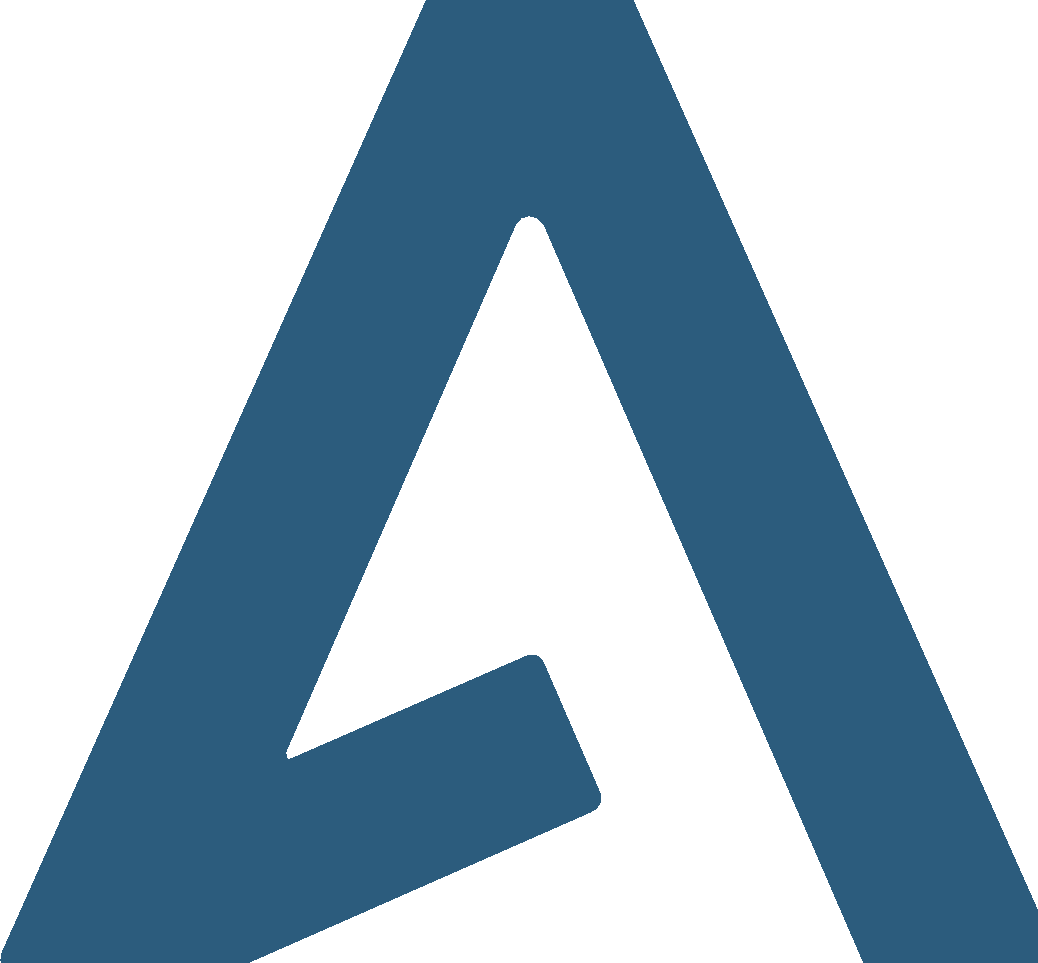 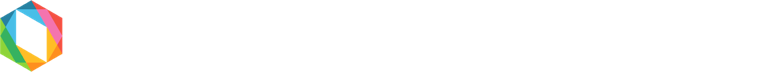 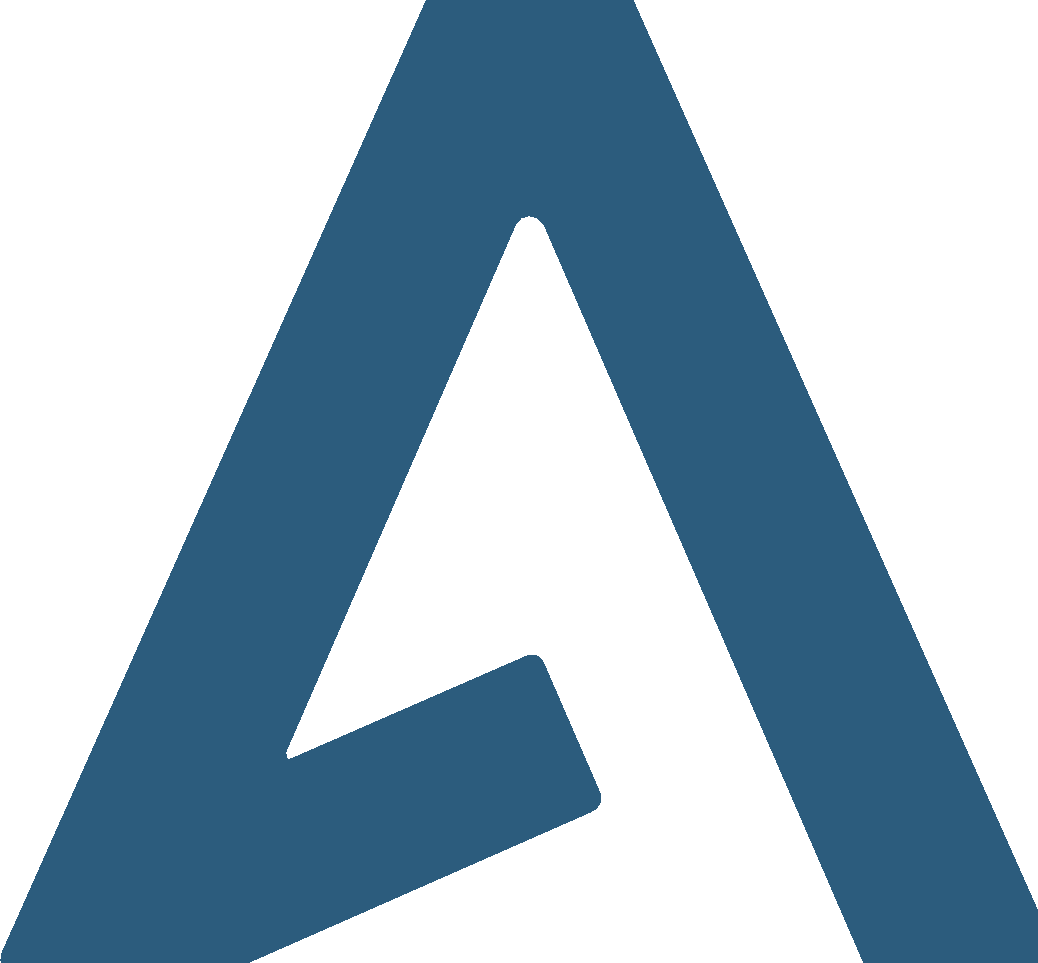 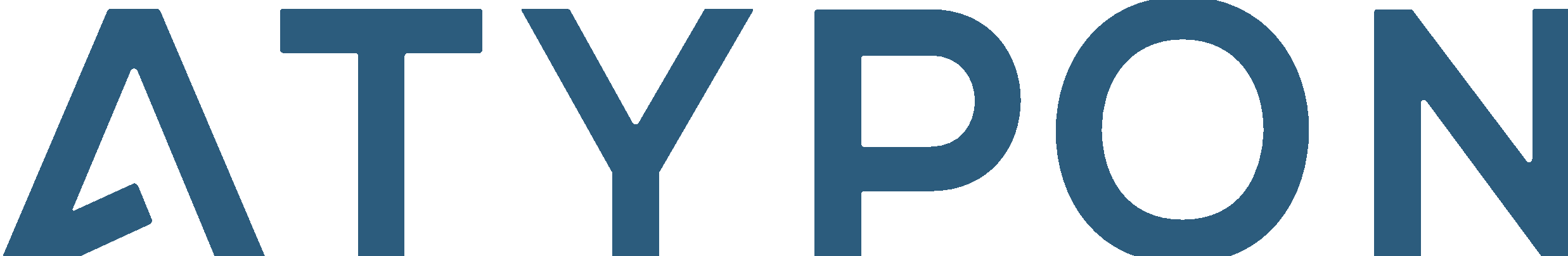 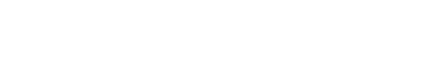 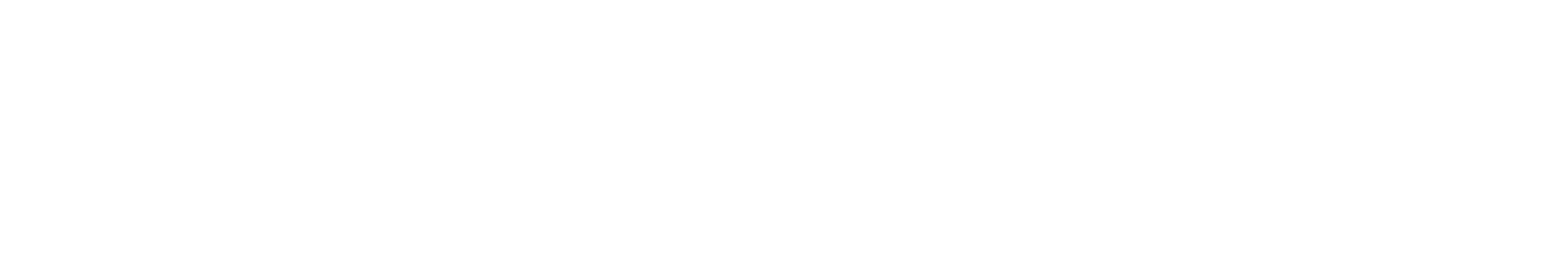 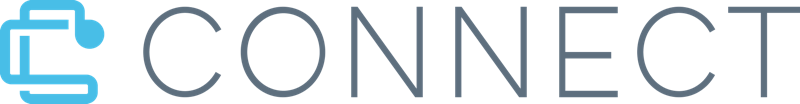 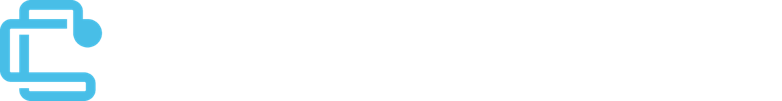 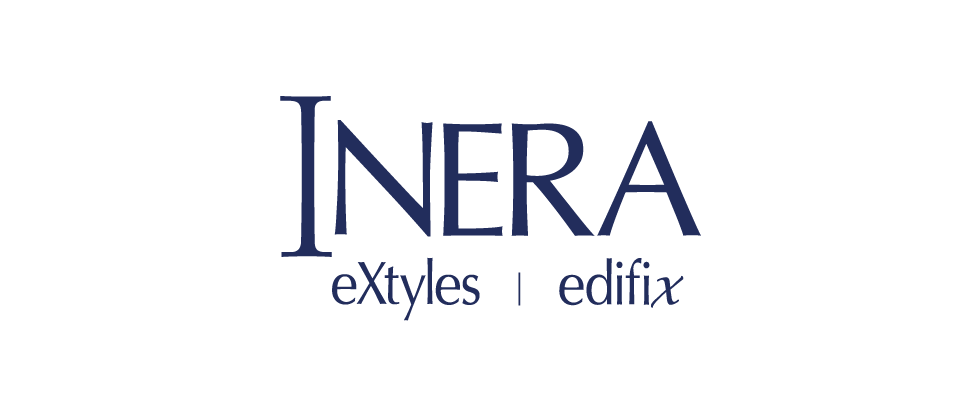 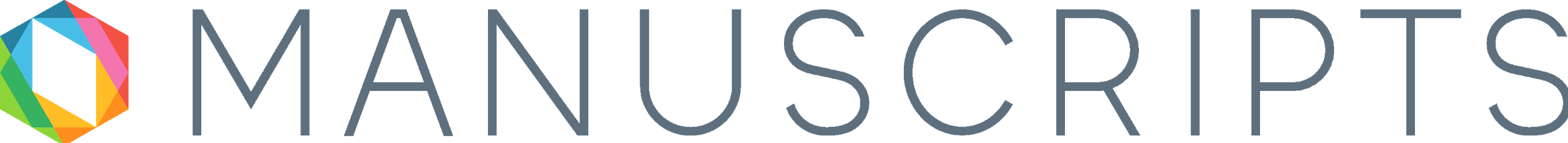 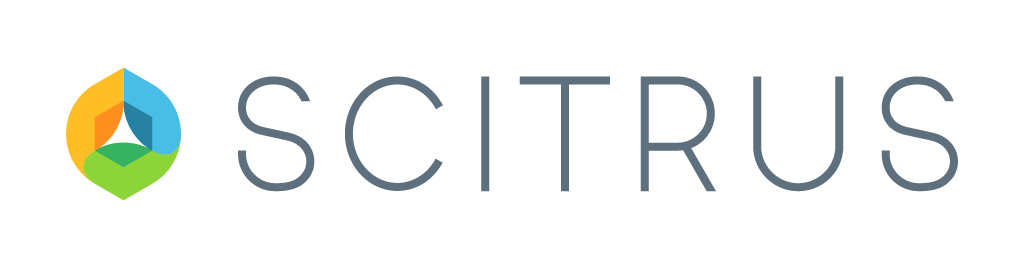 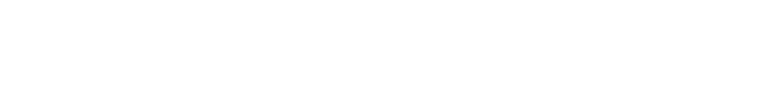 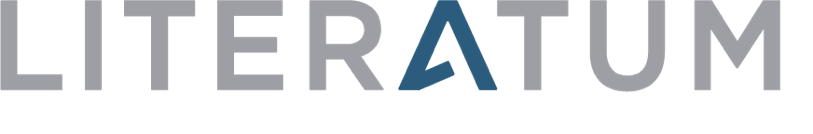 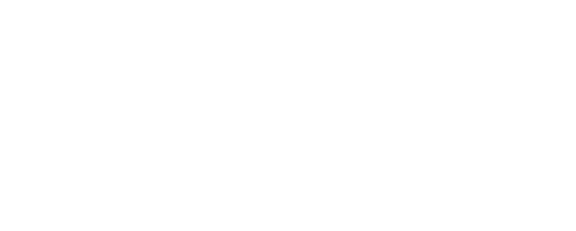 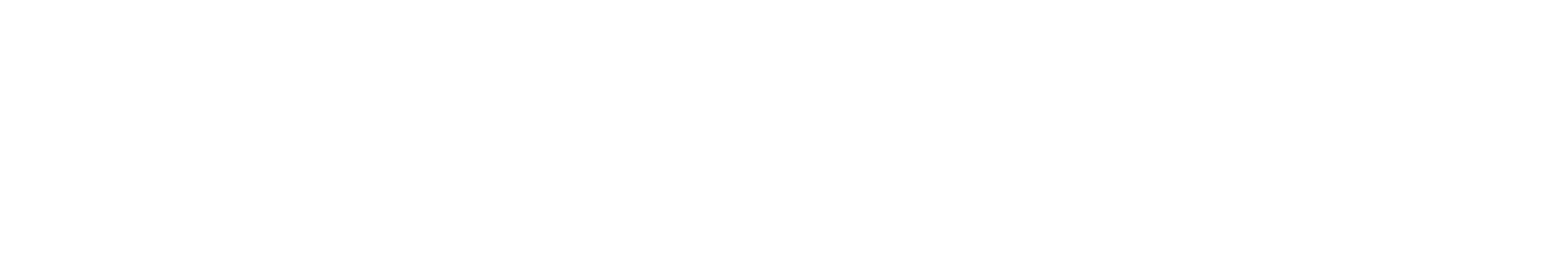 Atypon.com
info@atypon.com
@atypon
_rev1 / 7.1.20